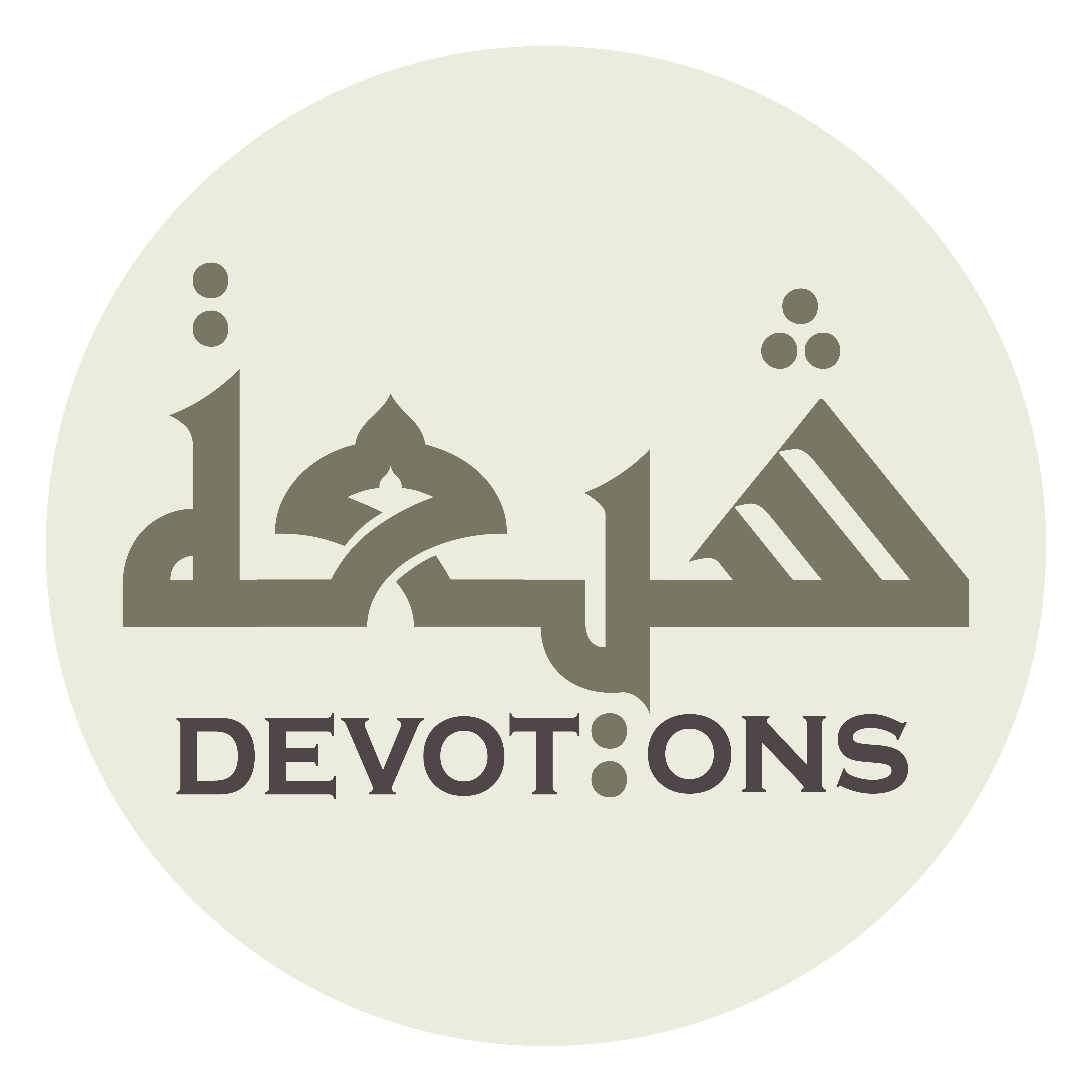 Ziarat for Monday
اَلسَّلَامُ عَلَيْكَ يَا ابْنَ رَسُولِ رَبِّ الْعَالَمِيْنَ
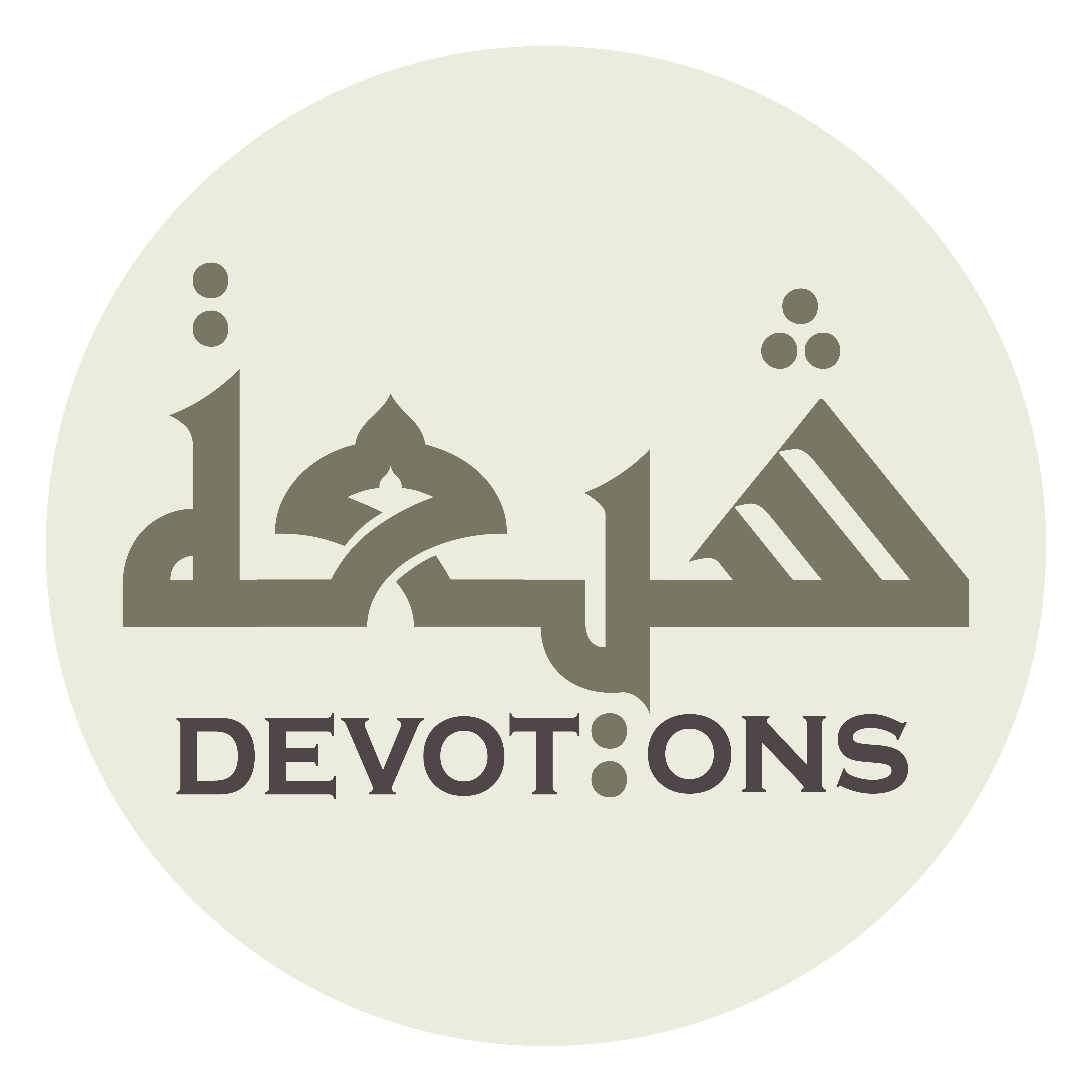 Ziarat Imam Hassan (A)
Ziarat for Monday
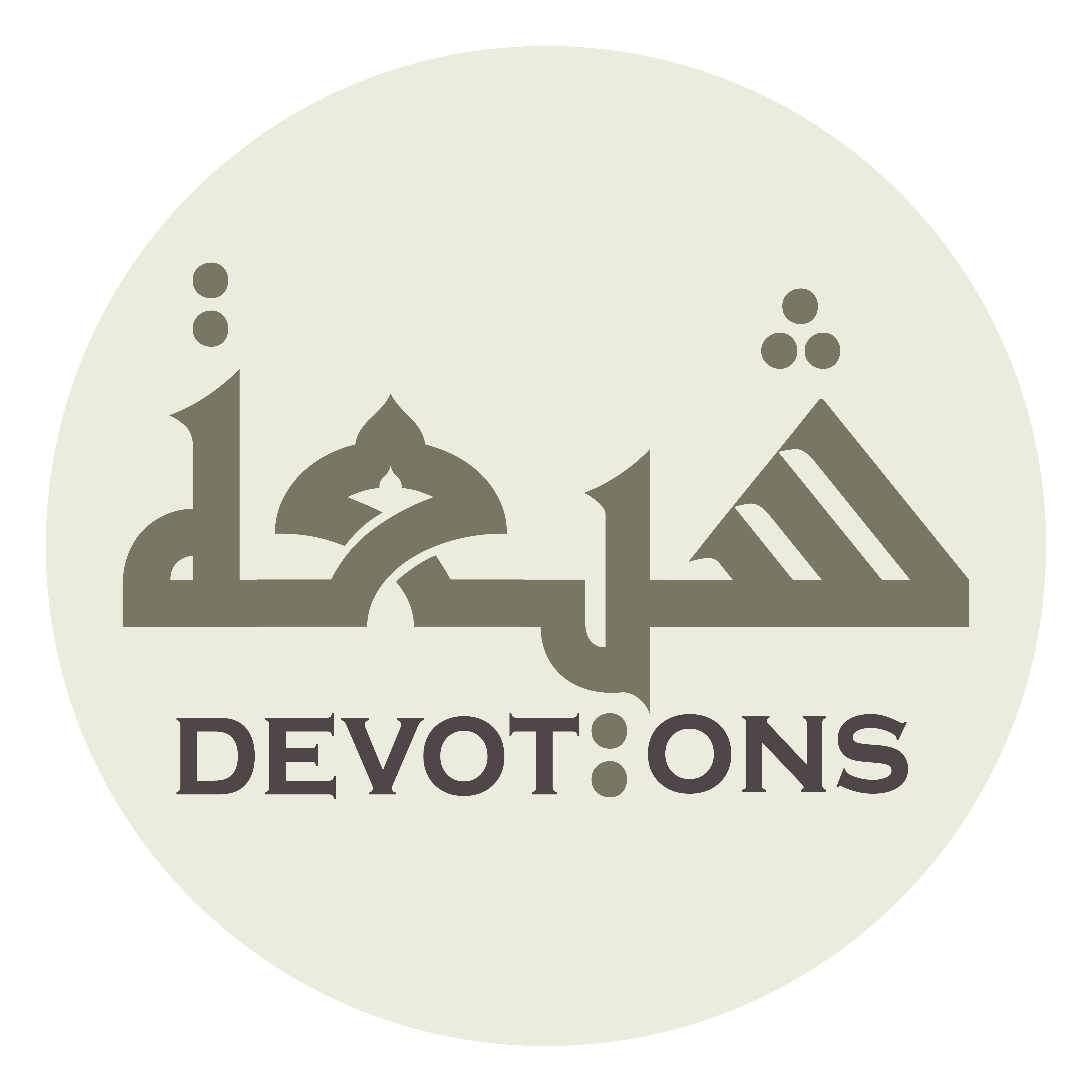 اَلسَّلَامُ عَلَيْكَ يَا ابْنَ رَسُولِ رَبِّ الْعَالَمِيْنَ

as salāmu `alayka yabna rasūli rabbil `ālamīn

Peace be on you, O son of the Messenger of the Lord of the Worlds!
Ziarat for Monday
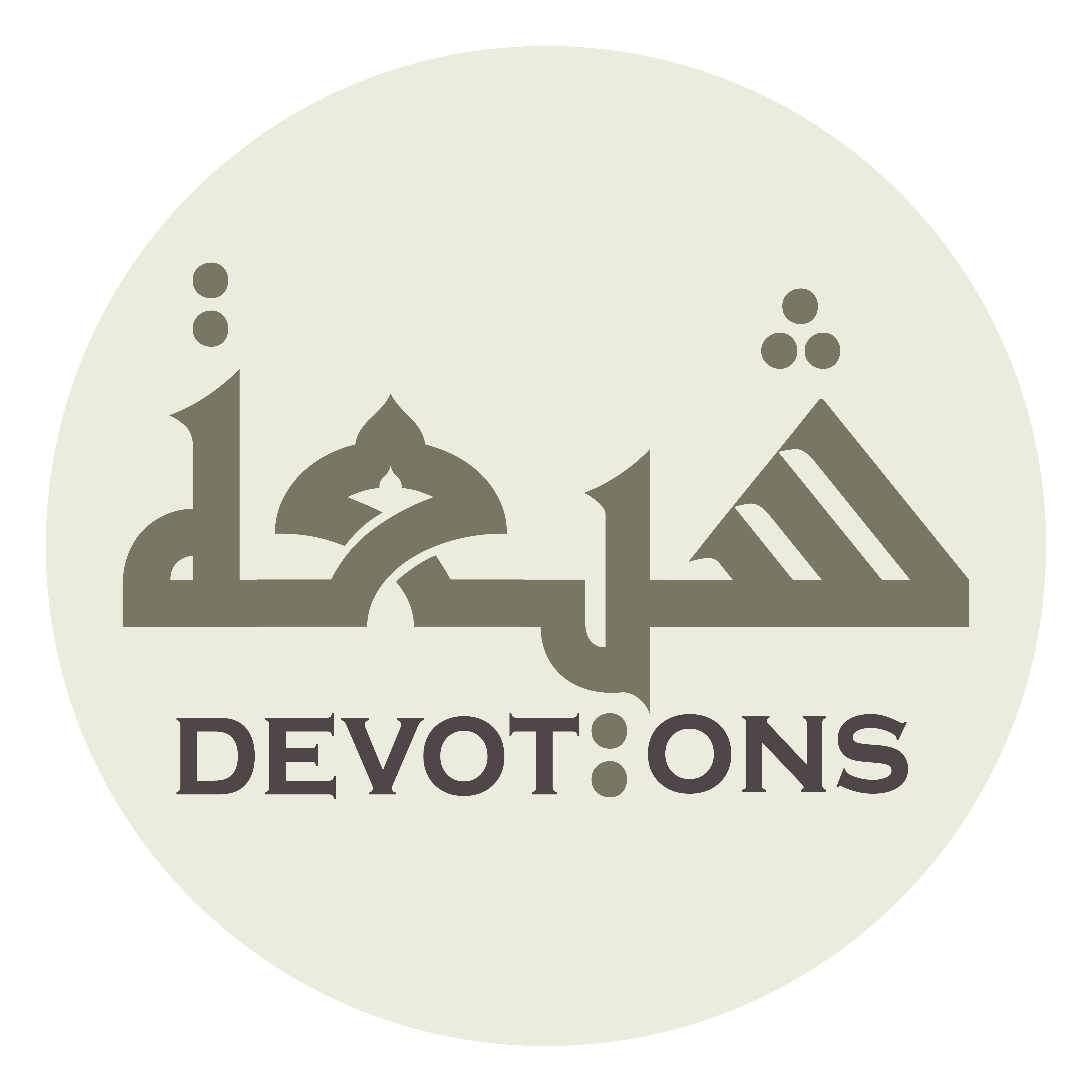 اَلسَّلَامُ عَلَيْكَ يَا ابْنَ أَمِيرِالْمُؤْمِنِيْنَ

as salāmu `alayka yabna amīril mu-minīn

Peace be on you, O son of the Commander of the Believers!
Ziarat for Monday
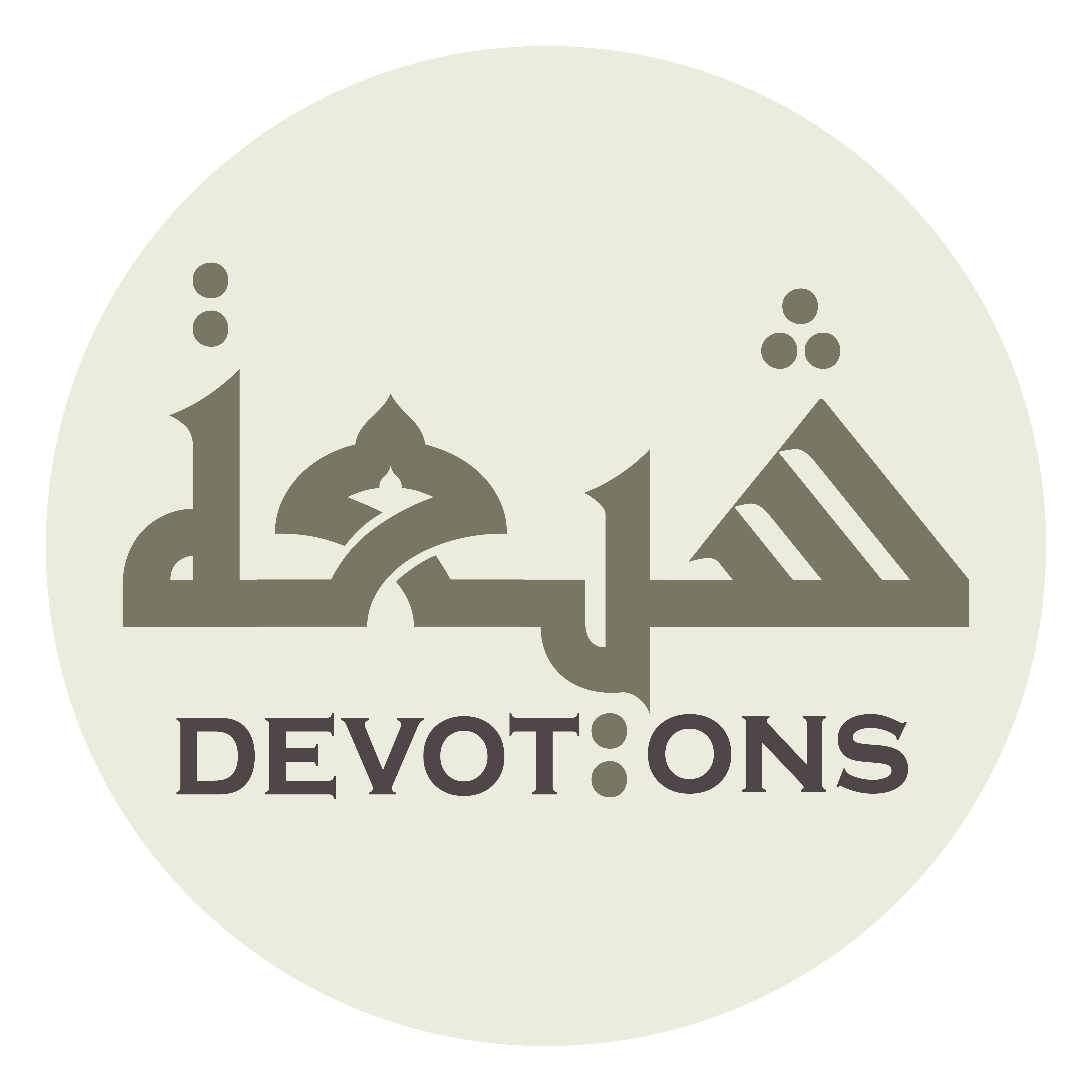 اَلسَّلَامُ عَلَيْكَ يَا ابْنَ فَاطِمَةَ الزَّهْرَاءِ

as salāmu `alayka yabna fāṭimataz zahrā

Peace be on you, O son of Fatimah, the luminous lady!
Ziarat for Monday
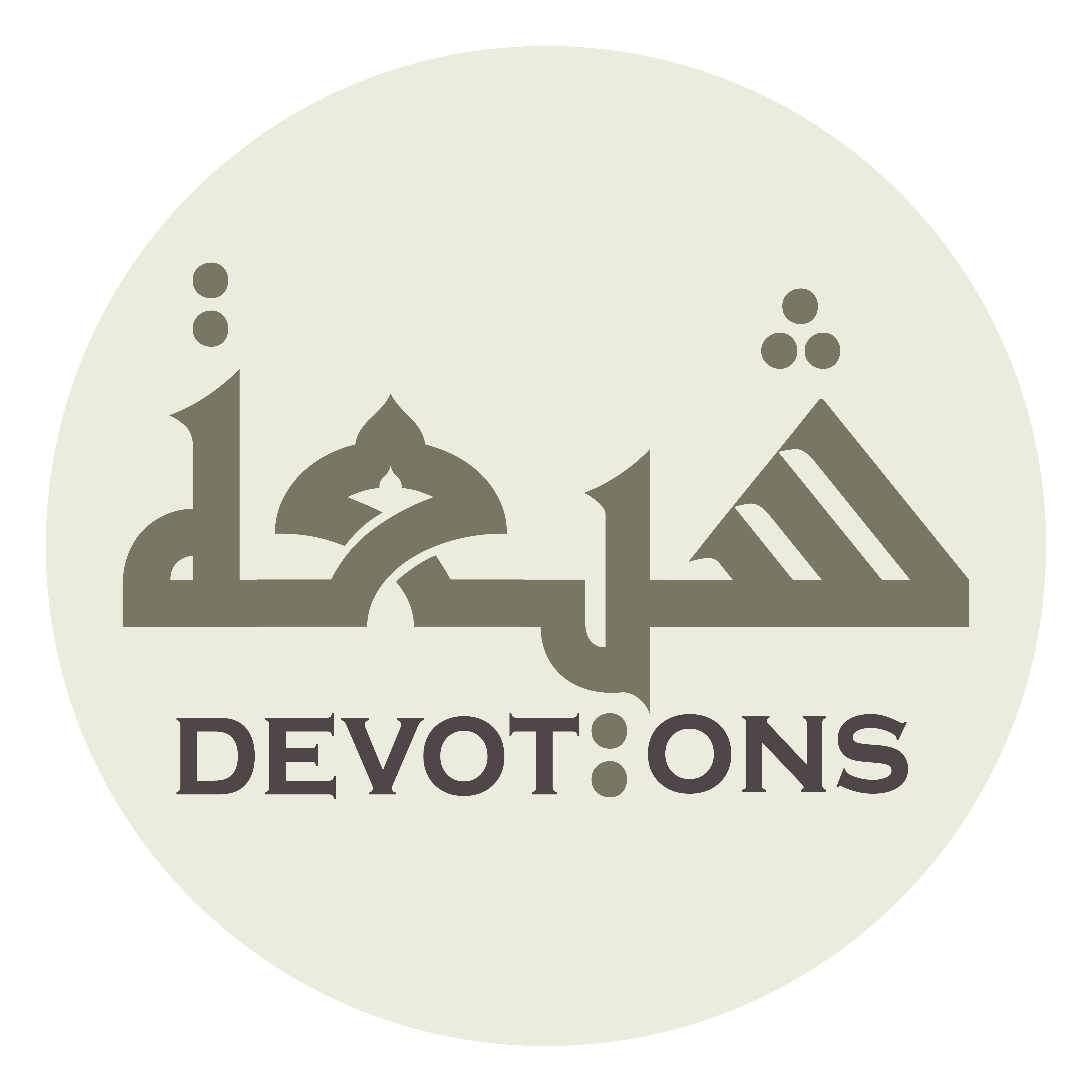 اَلسَّلَامُ عَلَيْكَ يَا حَبِيبَ اللَّهِ

as salāmu `alayka yā ḥabīballāh

Peace be on you, O beloved of Allah!
Ziarat for Monday
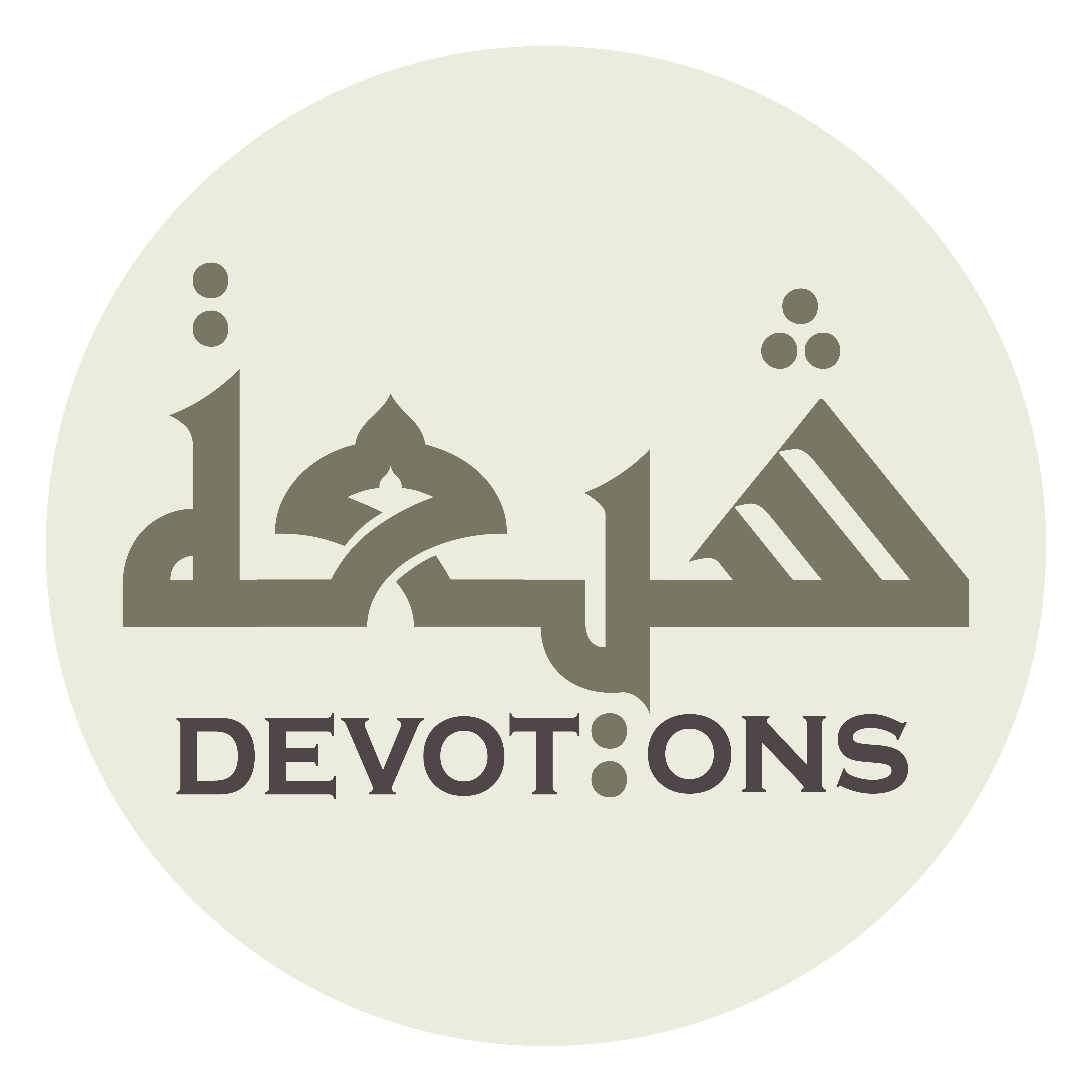 اَلسَّلَامُ عَلَيْكَ يَا صِفْوَةَ اللَّهِ

as salāmu `alayka yā ṣifwatallāh

Peace be on you, O choice of Allah!
Ziarat for Monday
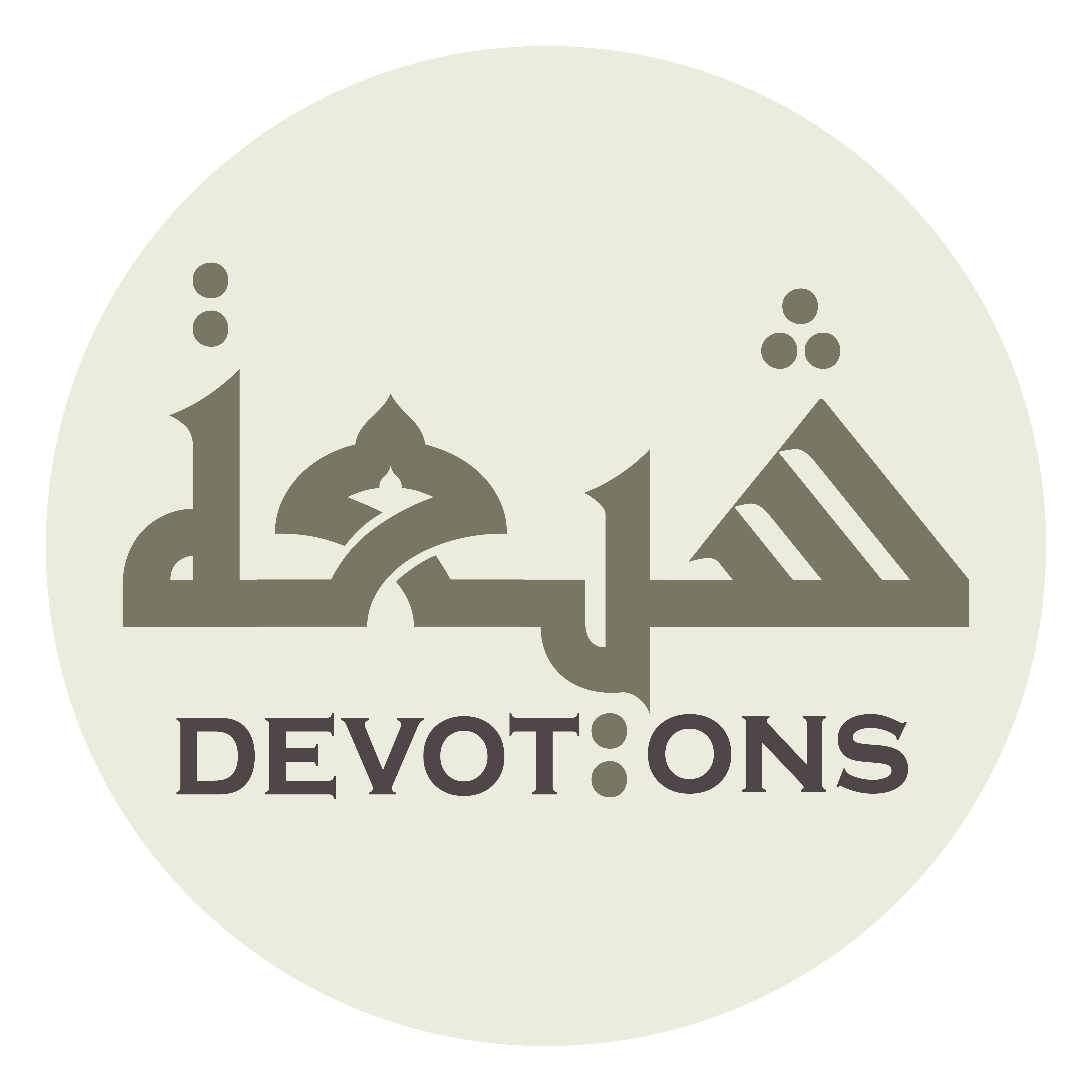 اَلسَّلَامُ عَلَيْكَ يَا أَمِيْنَ اللَّهِ

as salāmu `alayka yā amīnallāh

Peace be on you, O trustee of Allah!
Ziarat for Monday
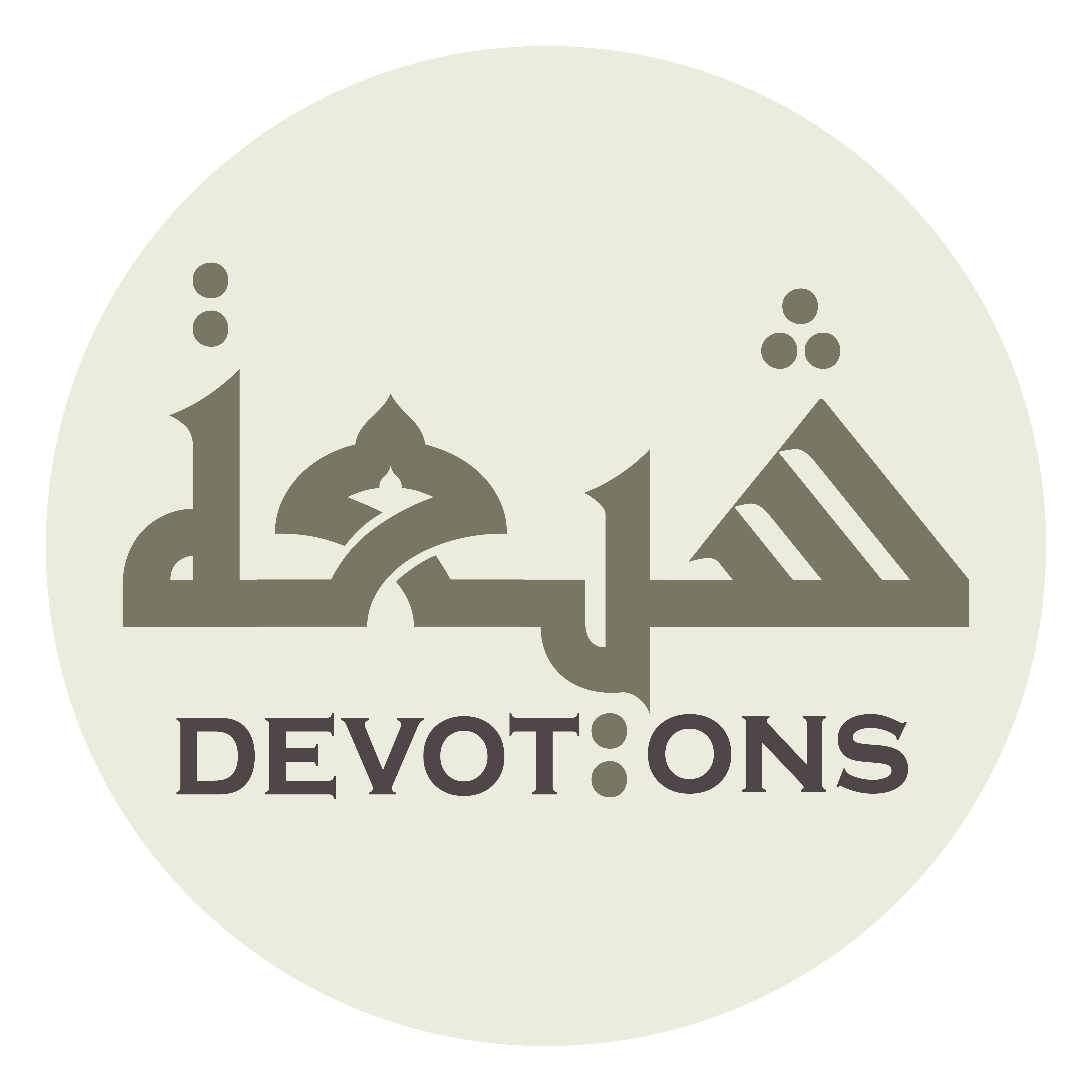 اَلسَّلَامُ عَلَيْكَ يَا حُجَّةَ اللَّهِ

as salāmu `alayka yā ḥujjatallāh

Peace be on you, O Argument of Allah!
Ziarat for Monday
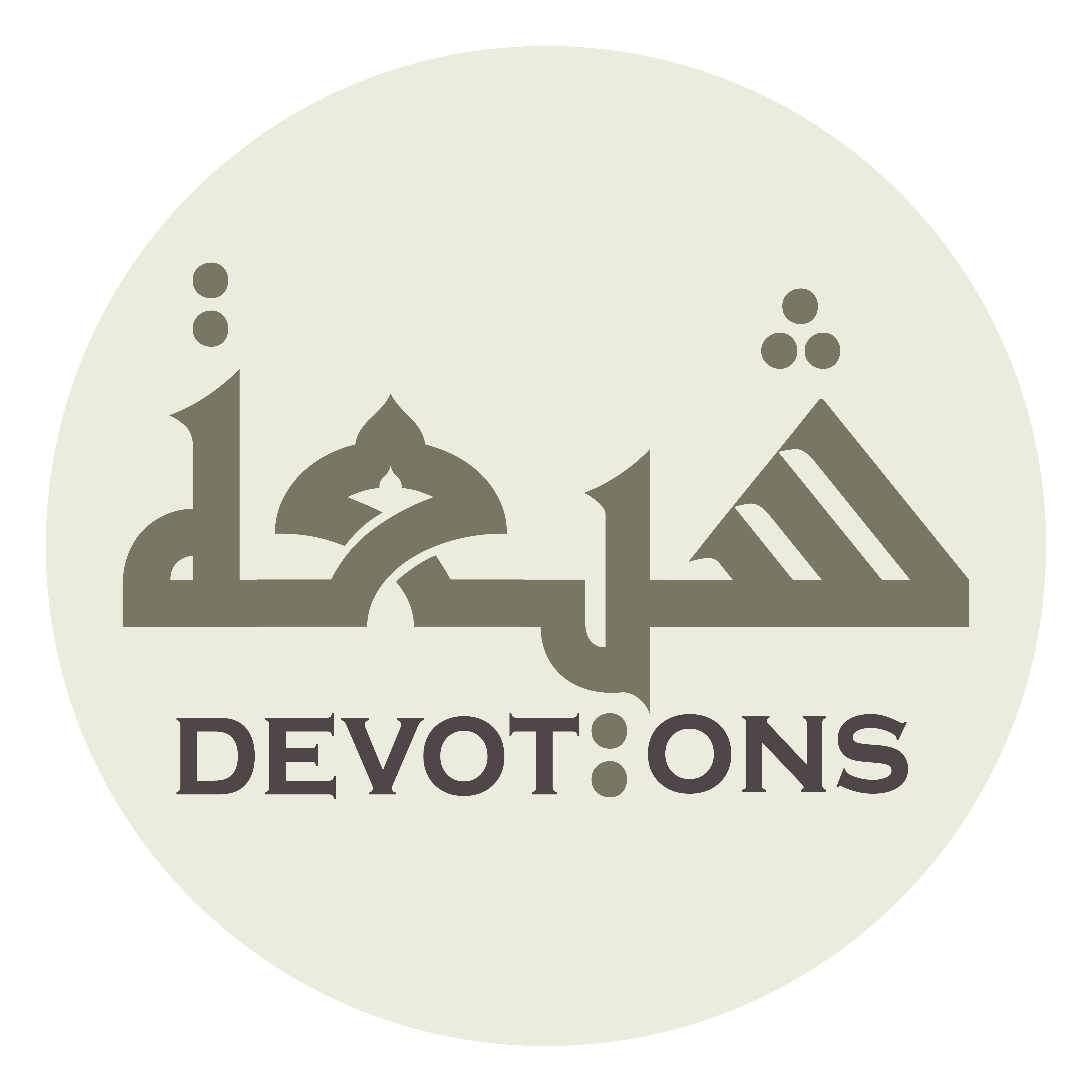 اَلسَّلَامُ عَلَيْكَ يَا نُورَ اللَّهِ

as salāmu `alayka yā nūrallāh

Peace be on you, O Light of Allah!
Ziarat for Monday
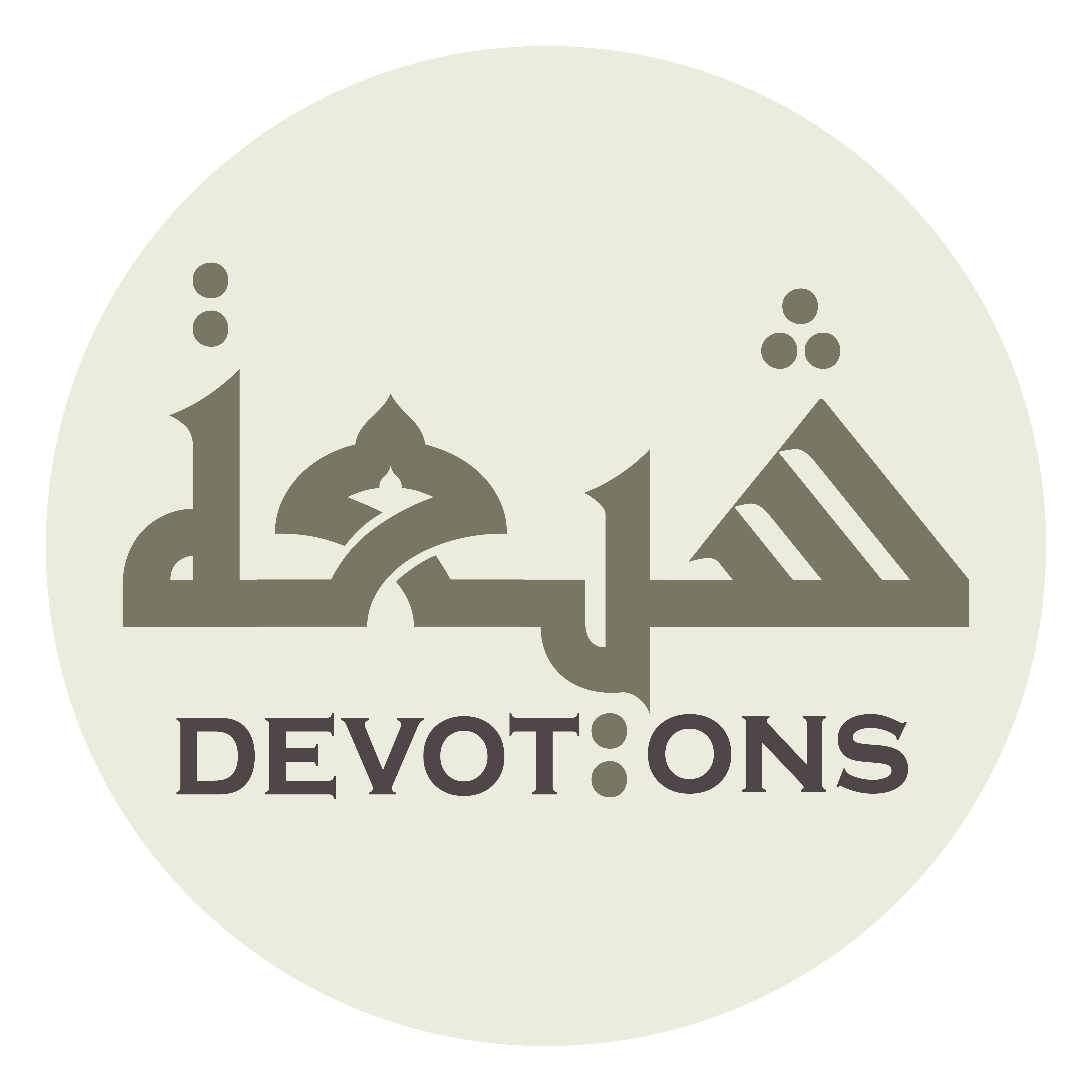 اَلسَّلَامُ عَلَيْكَ يَا صِرَاطَ اللَّهِ

as salāmu `alayka yā ṣirāṭallāh

Peace be on you, O Path of Allah!
Ziarat for Monday
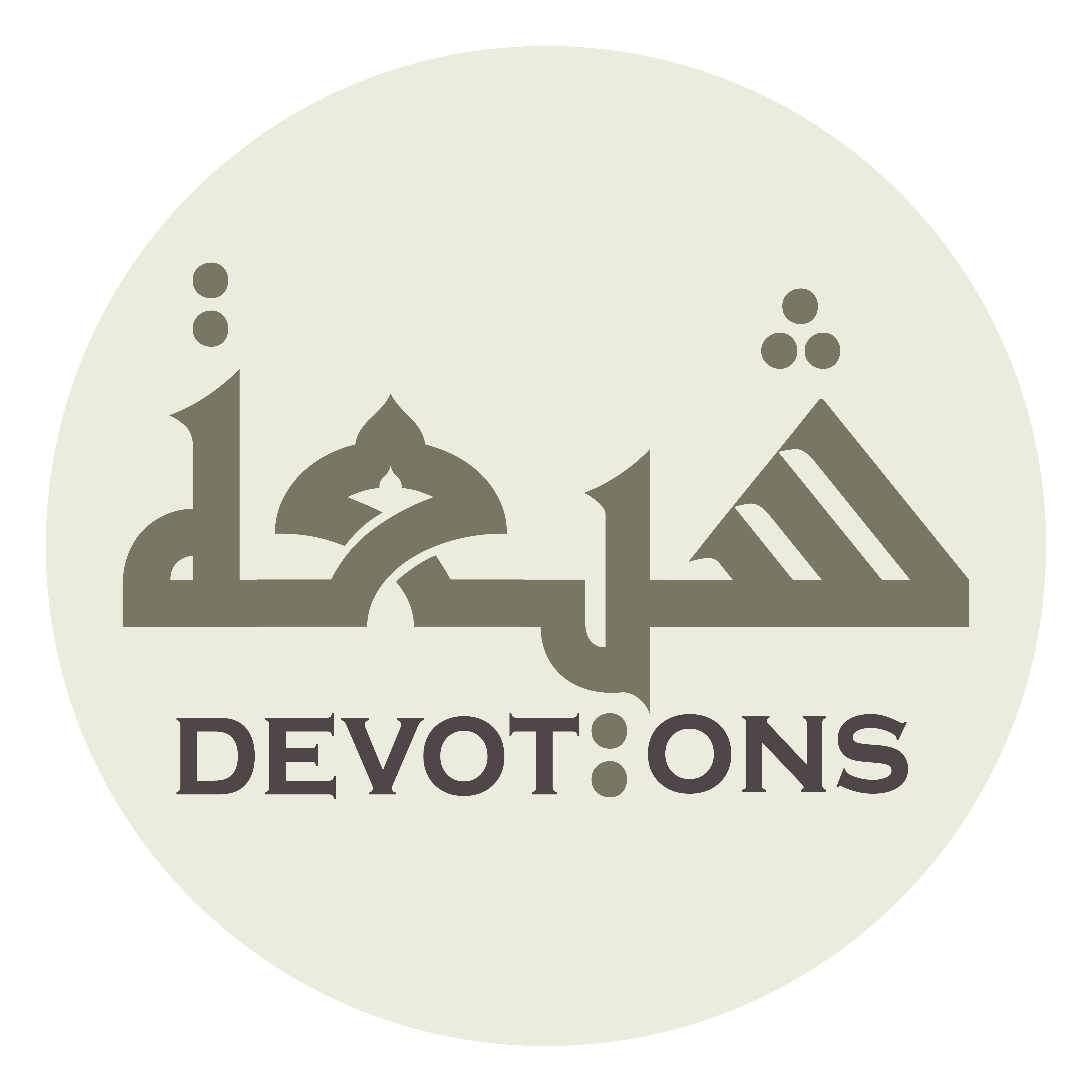 اَلسَّلَامُ عَلَيْكَ يَا بَيَانَ حُكْمِ اللَّهِ

as salāmu `alayka yā bayāna ḥukmillāh

Peace be on you, O elucidation of the rule of Allah!
Ziarat for Monday
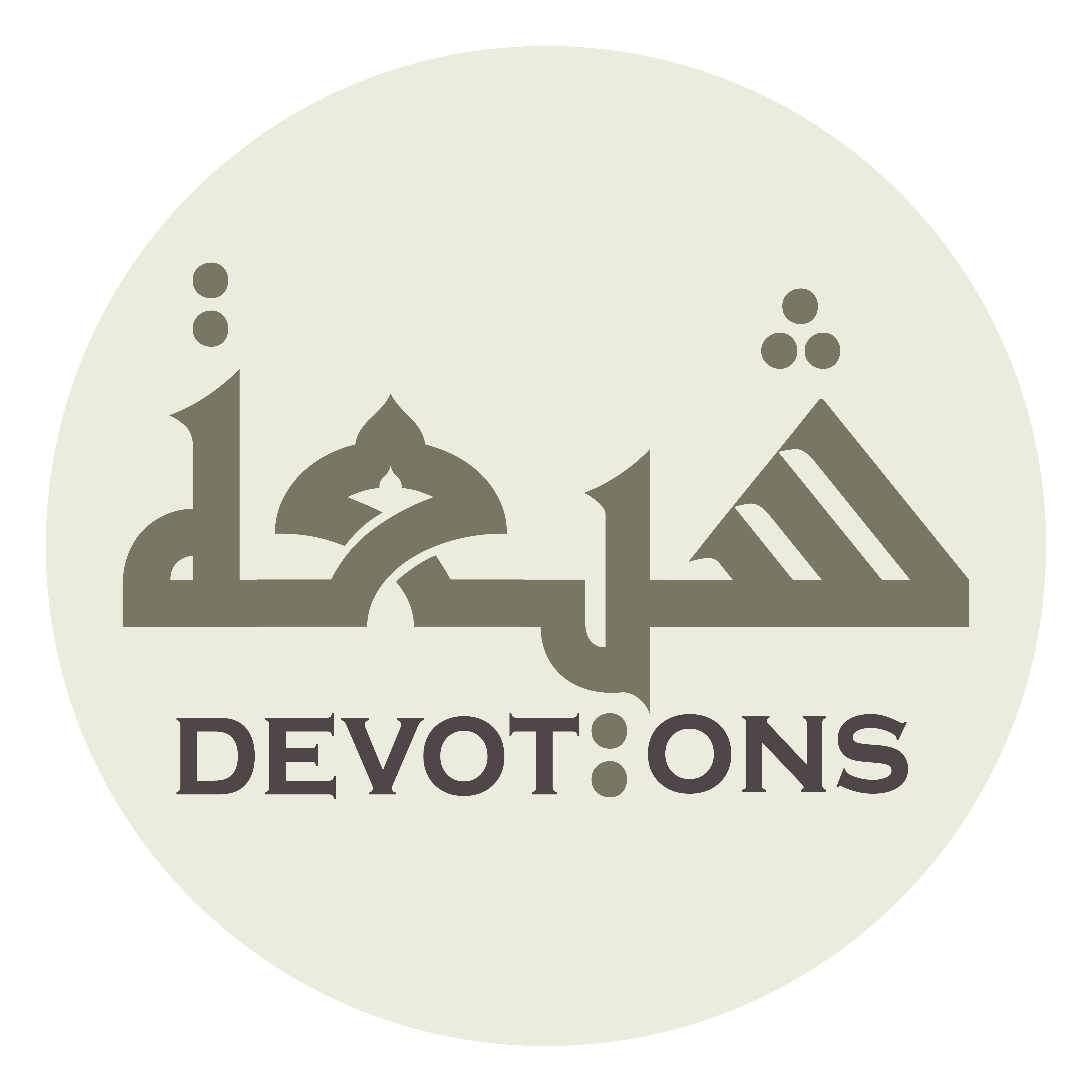 اَلسَّلَامُ عَلَيْكَ يَا نَاصِرَ دِينِ اللَّهِ

as salāmu `alayka yā nāṣira dīnillāh

Peace be on you, O supporter of the religion of Allah!
Ziarat for Monday
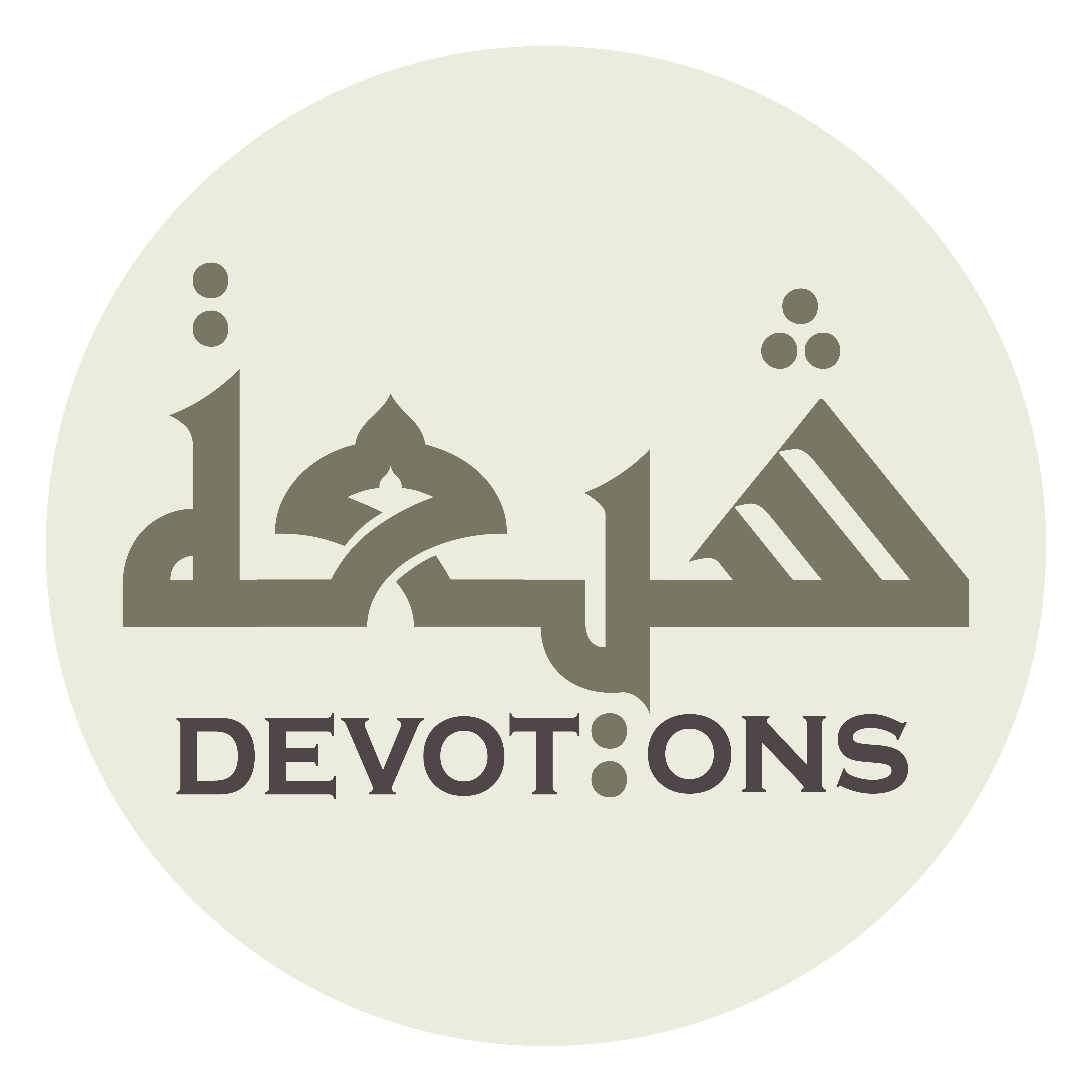 اَلسَّلَامُ عَلَيْكَ أَيُّهَا السَّيِّدُ الزَّكِيُّ

as salāmu `alayka ayyuhas sayyiduz zakiyy

Peace be on you, O pure master!
Ziarat for Monday
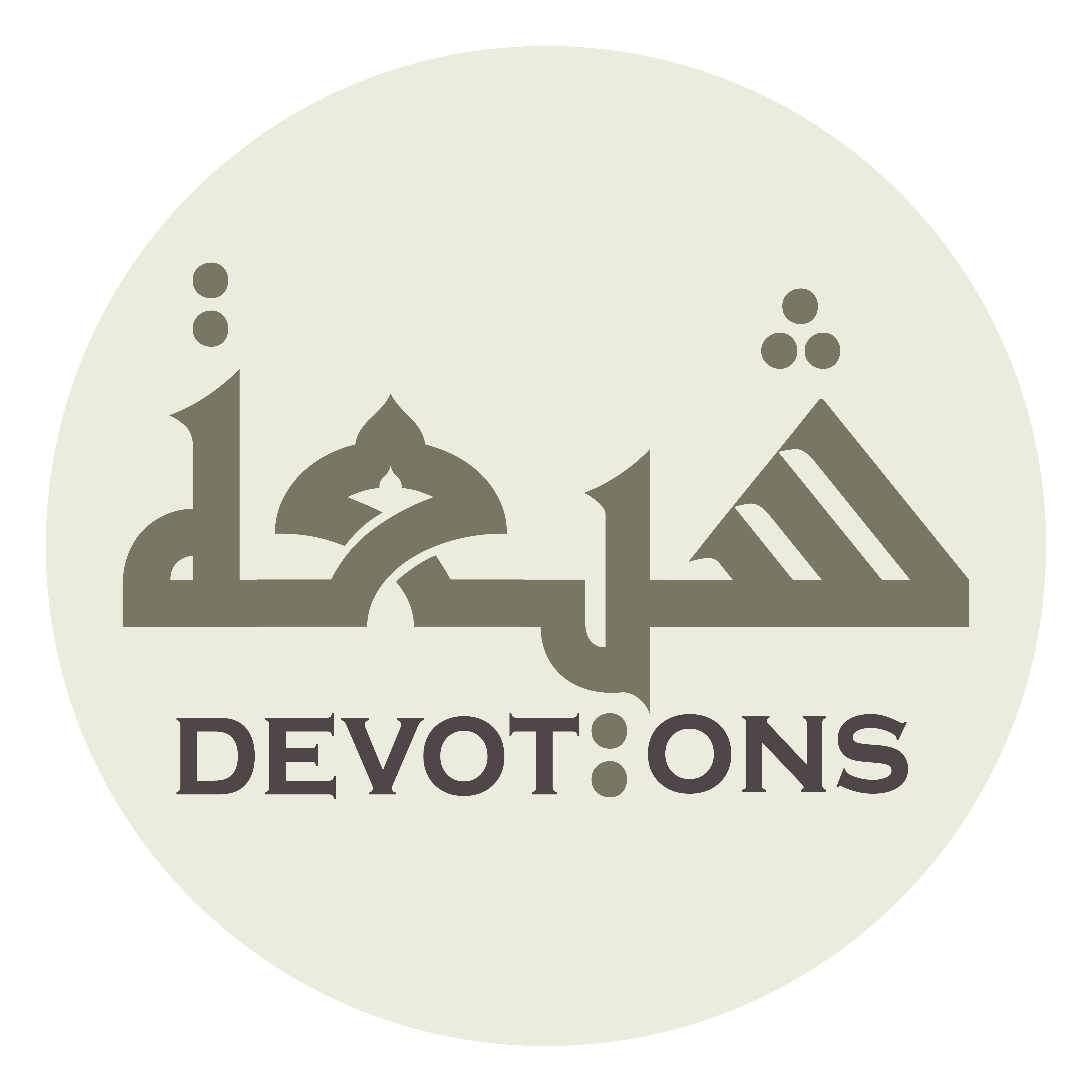 اَلسَّلَامُ عَلَيْكَ أَيُّهَا الْبَرُّ الْوَفِيُّ

as salāmu `alayka ayyuhal barrul wafiyy

Peace be on you, O self-righteous and truthful!
Ziarat for Monday
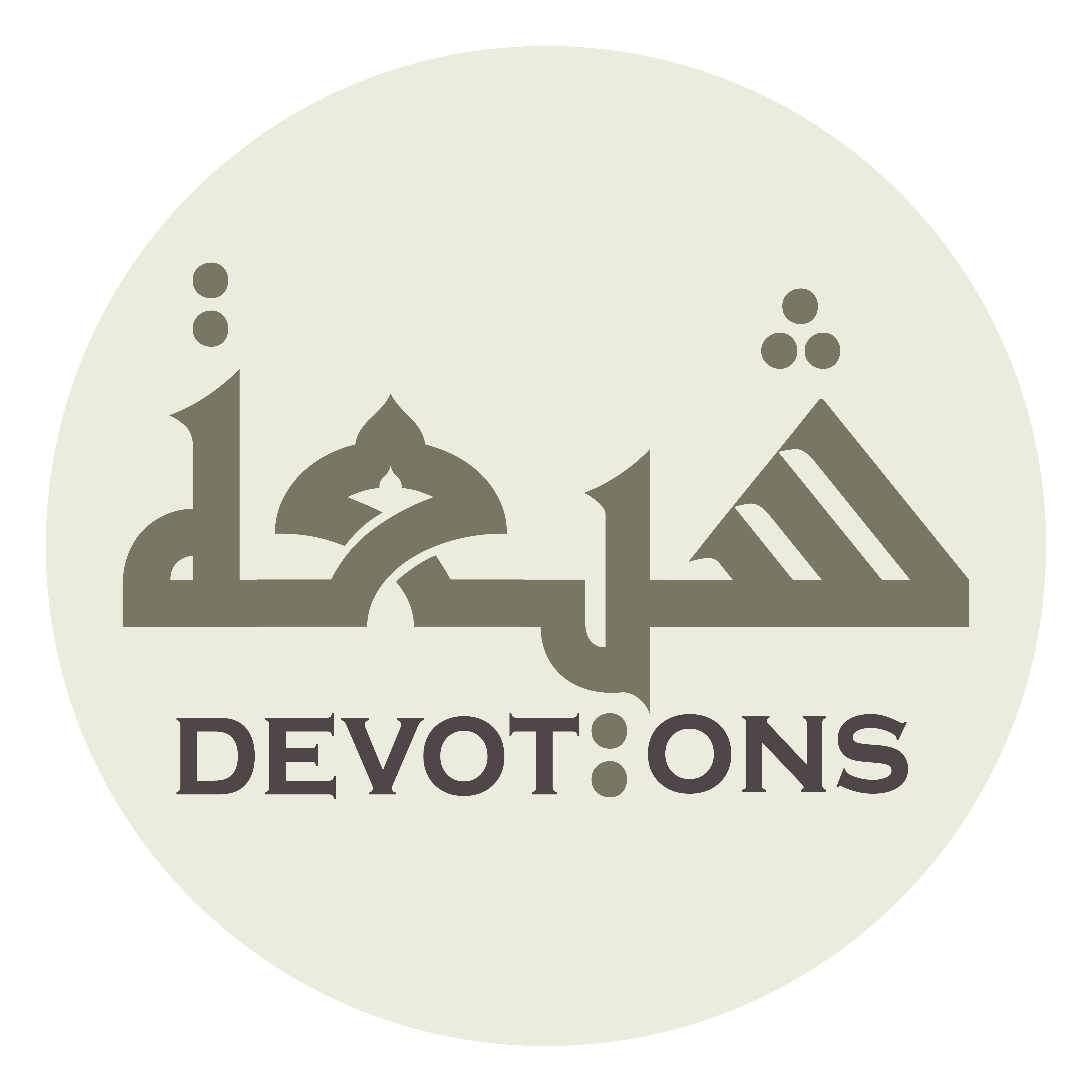 اَلسَّلَامُ عَلَيْكَ أَيُّهَا الْقَائِمُ الْأَمِيْنُ

as salāmu `alayka ayyuhal qā-imul amīn

Peace be on you, O practiser (of God’s commands) and trustee!
Ziarat for Monday
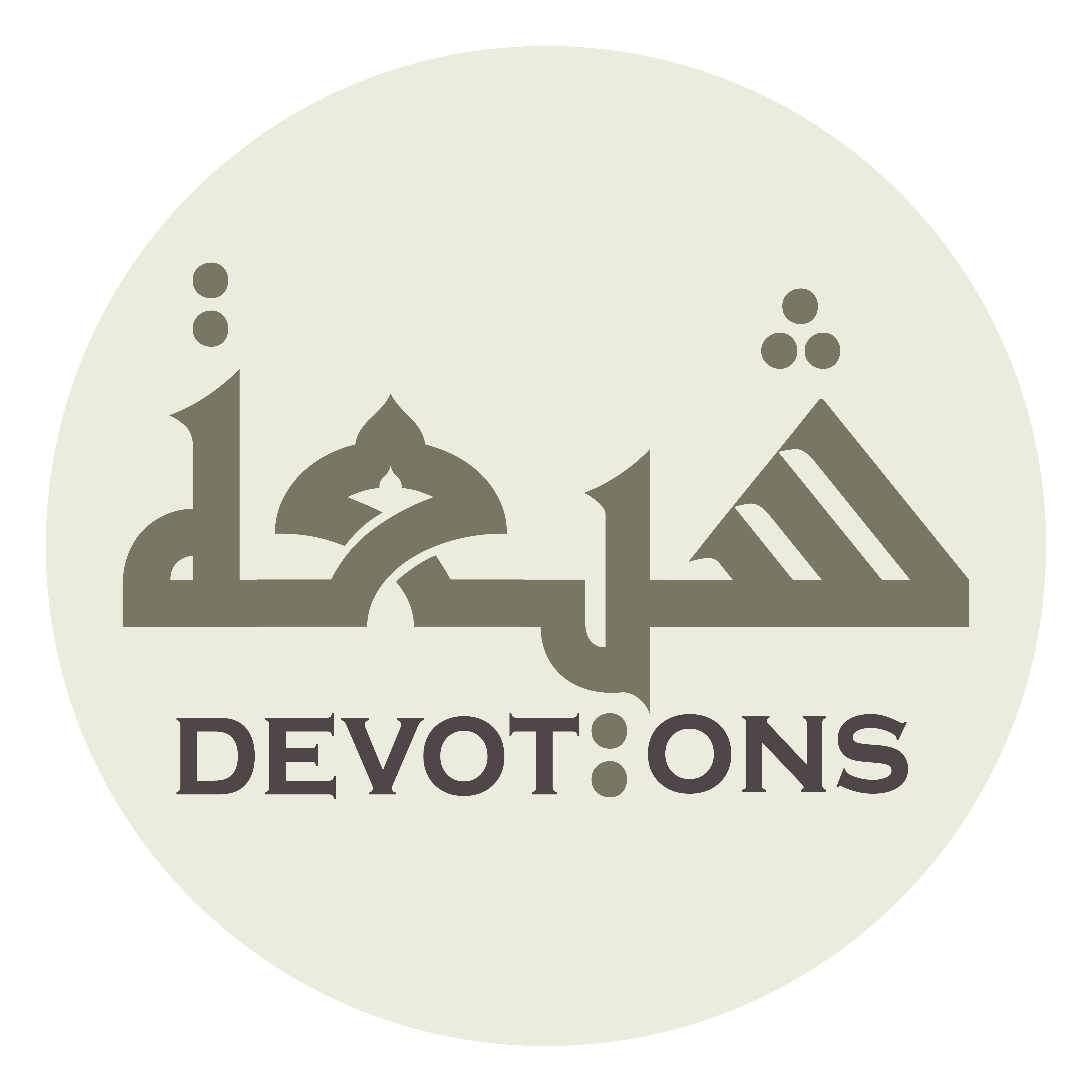 اَلسَّلَامُ عَلَيْكَ أَيُّهَا الْعَالِمُ بِالتَّأْوِيلِ

as salāmu `alayka ayyuhal `ālimu bitta-wīl

Peace be on you, O well-experienced in the interpretation (of the Qur'an)!
Ziarat for Monday
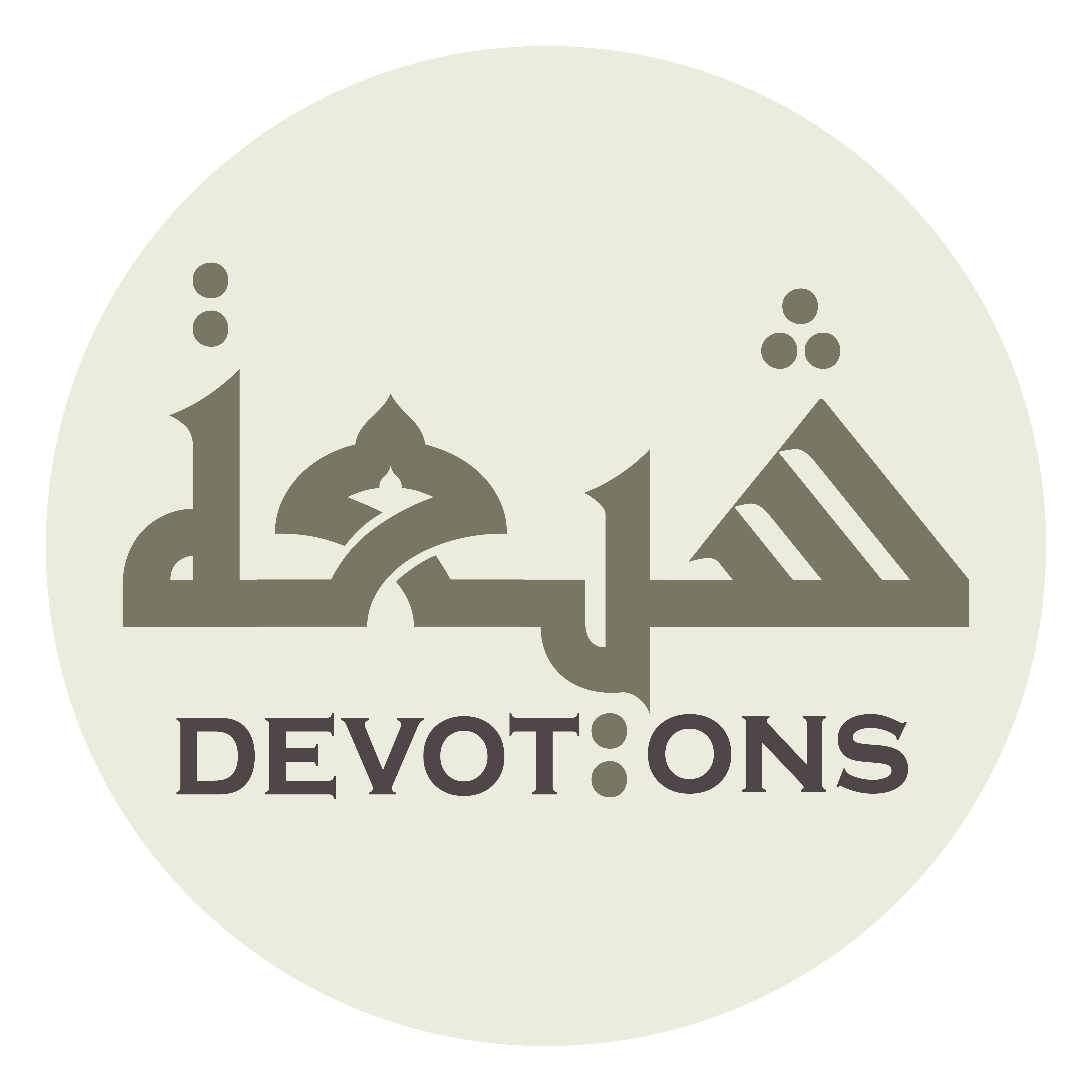 اَلسَّلَامُ عَلَيْكَ أَيُّهَا الْهَادِيْ الْمَهْدِيُّ

as salāmu `alayka ayyuhal hādil mahdiyy

Peace be on you, O guide and well-guided!
Ziarat for Monday
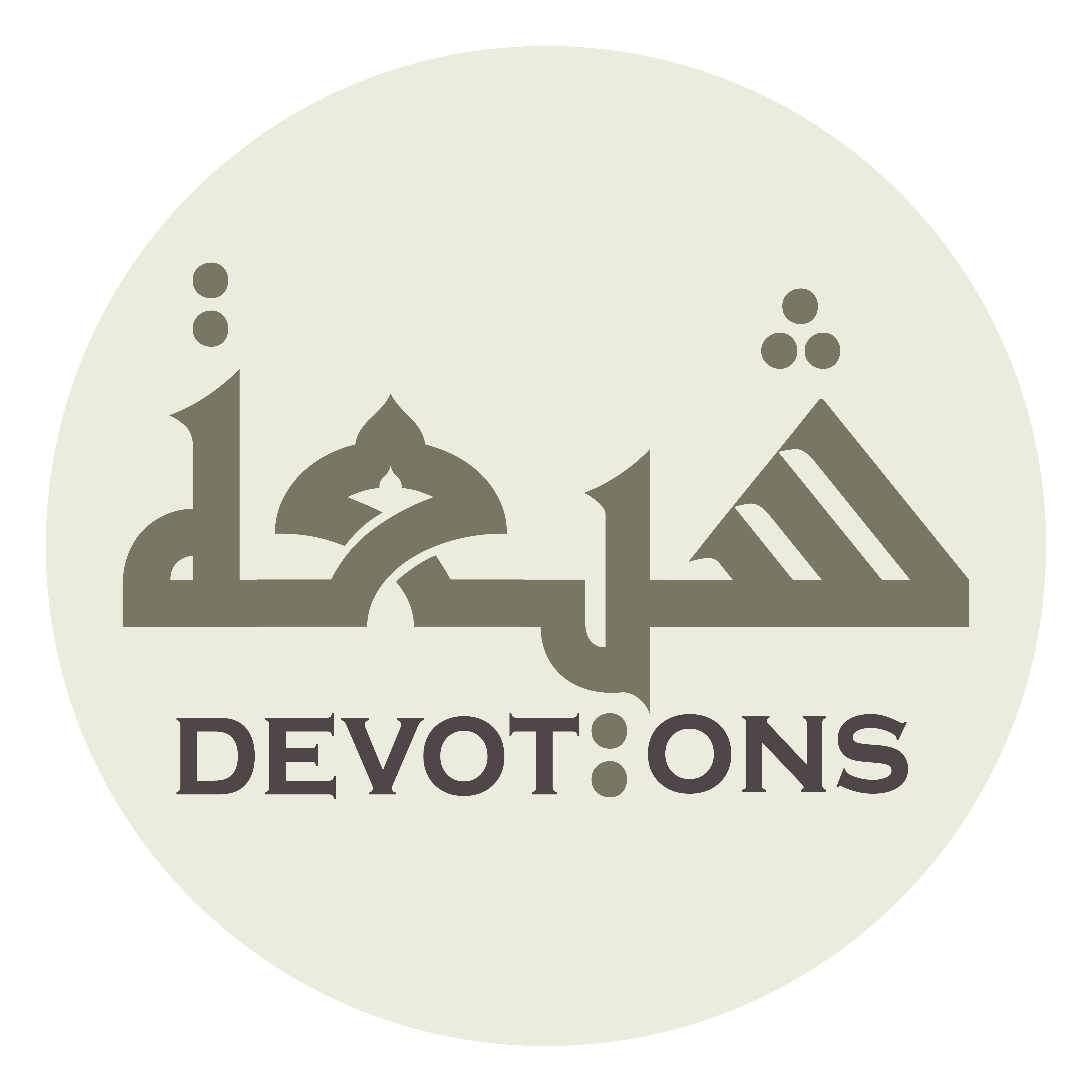 اَلسَّلَامُ عَلَيْكَ أَيُّهَا الطَّاهِرُ الزَّكِيُّ

as salāmu `alayka ayyuhaṭ ṭāhiruz zakiyy

Peace be on you, O immaculate and pure!
Ziarat for Monday
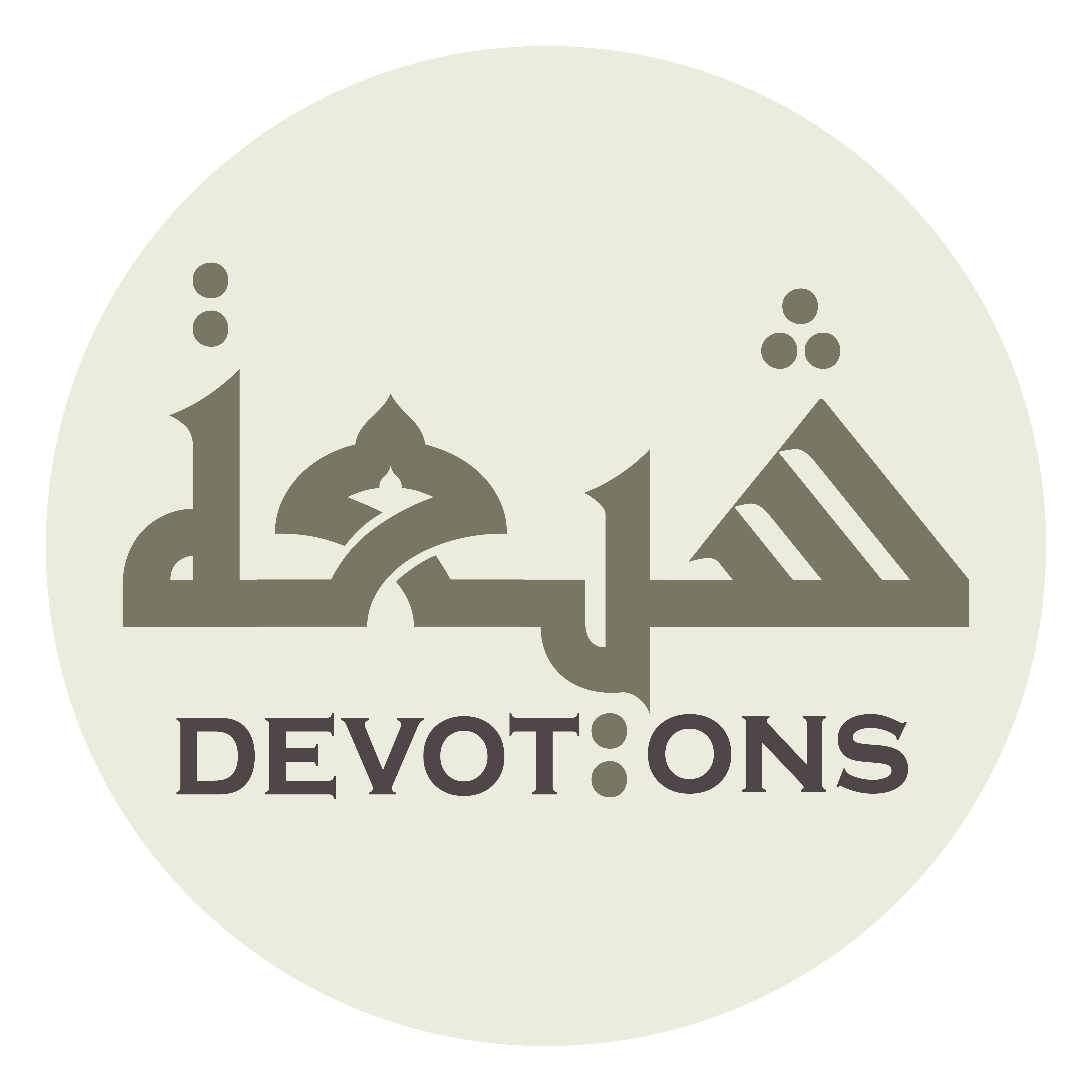 اَلسَّلَامُ عَلَيْكَ أَيُّهَا التَّقِيُّ النَّقِيُّ

as salāmu `alayka ayyuhat taqiyyun naqiyy

Peace be on you, O pious and infallible!
Ziarat for Monday
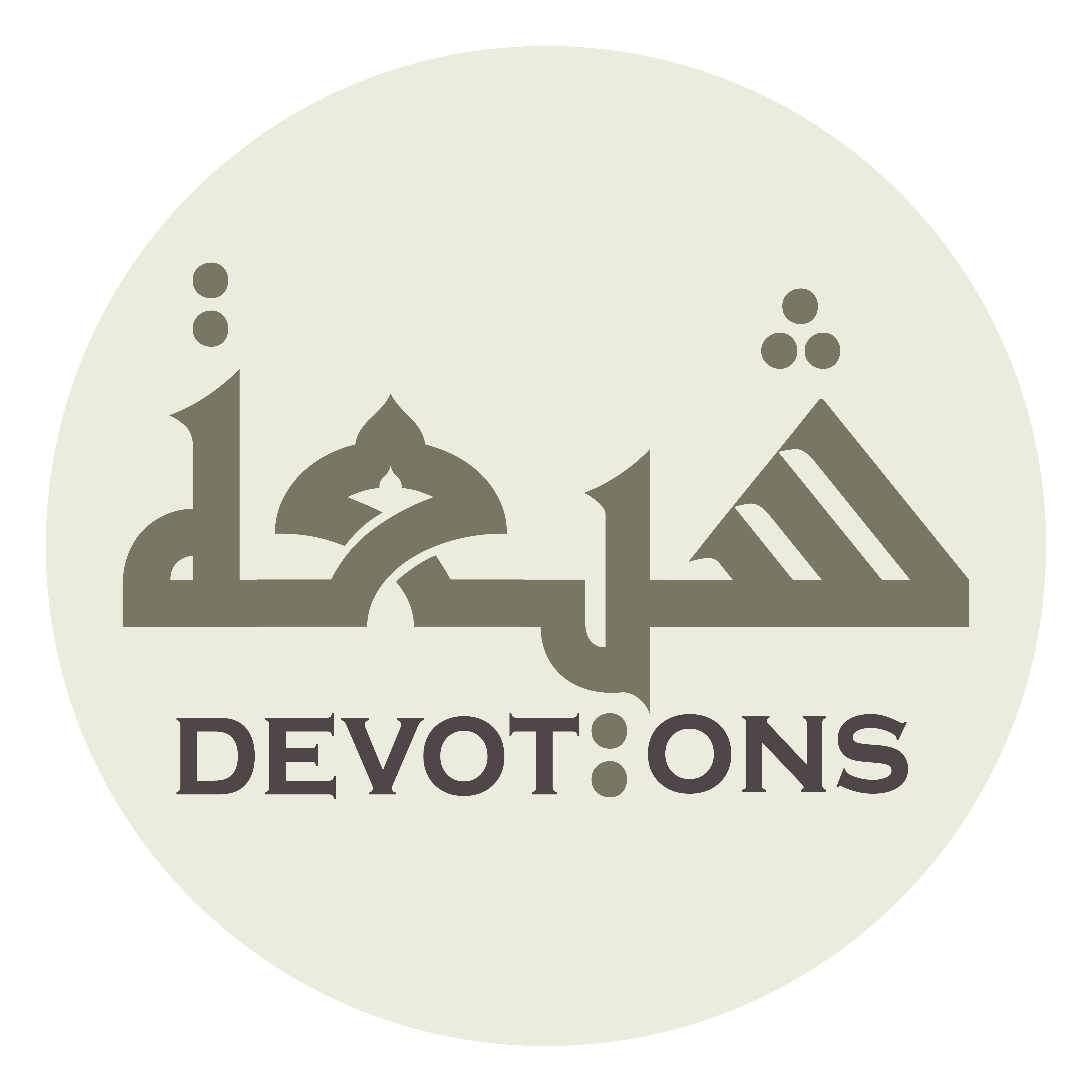 اَلسَّلَامُ عَلَيْكَ أَيُّهَا الْحَقُّ الْحَقِيقُ

as salāmu `alayka ayyuhal ḥaqqul ḥaqīq

Peace be on you, O veritable truth!
Ziarat for Monday
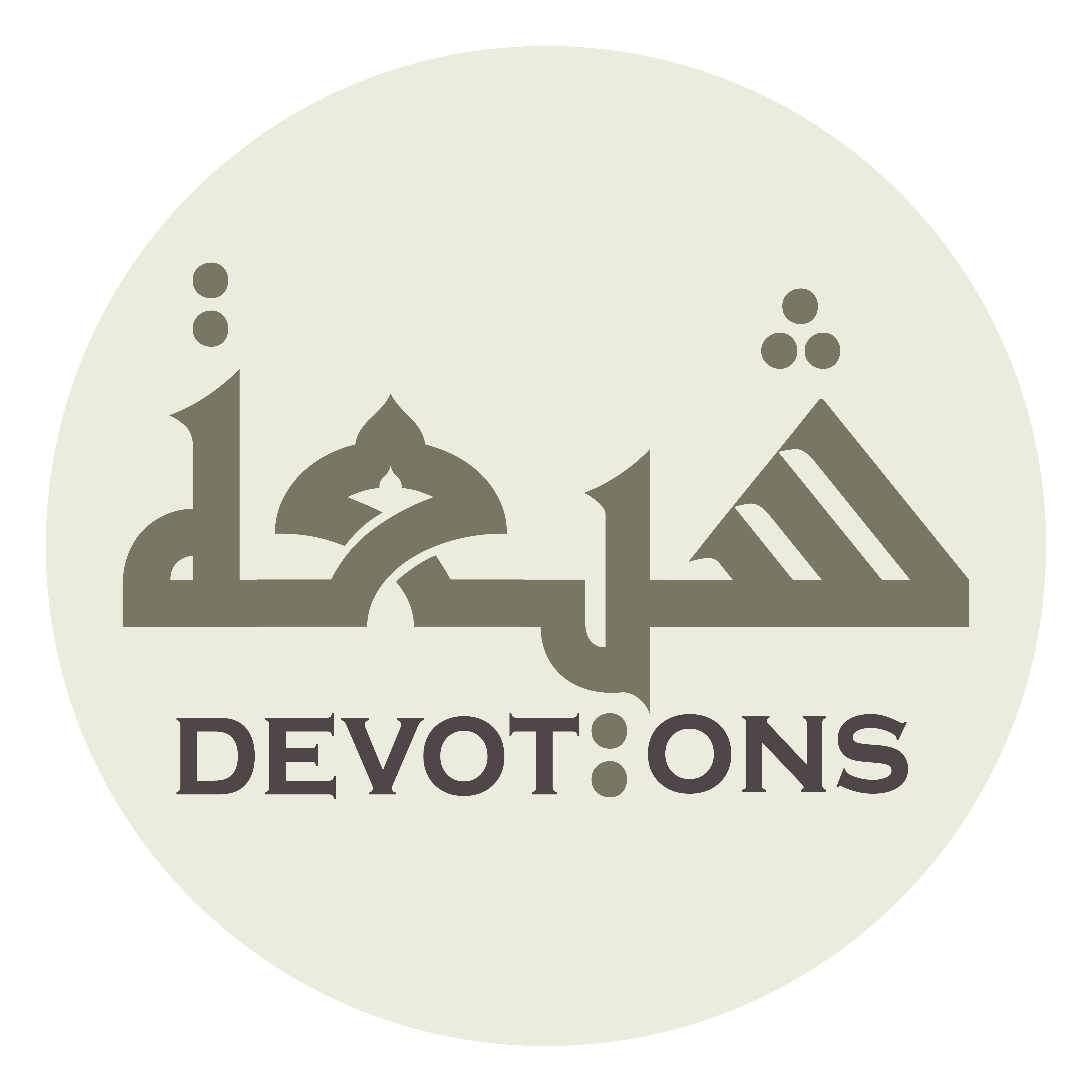 اَلسَّلَامُ عَلَيْكَ أَيُّهَا الشَّهِيدُ الصِّدِّيقُ

as salāmu `alayka ayyuhash shahīduṣ ṣiddīq

Peace be on you, O martyr and veracious!
Ziarat for Monday
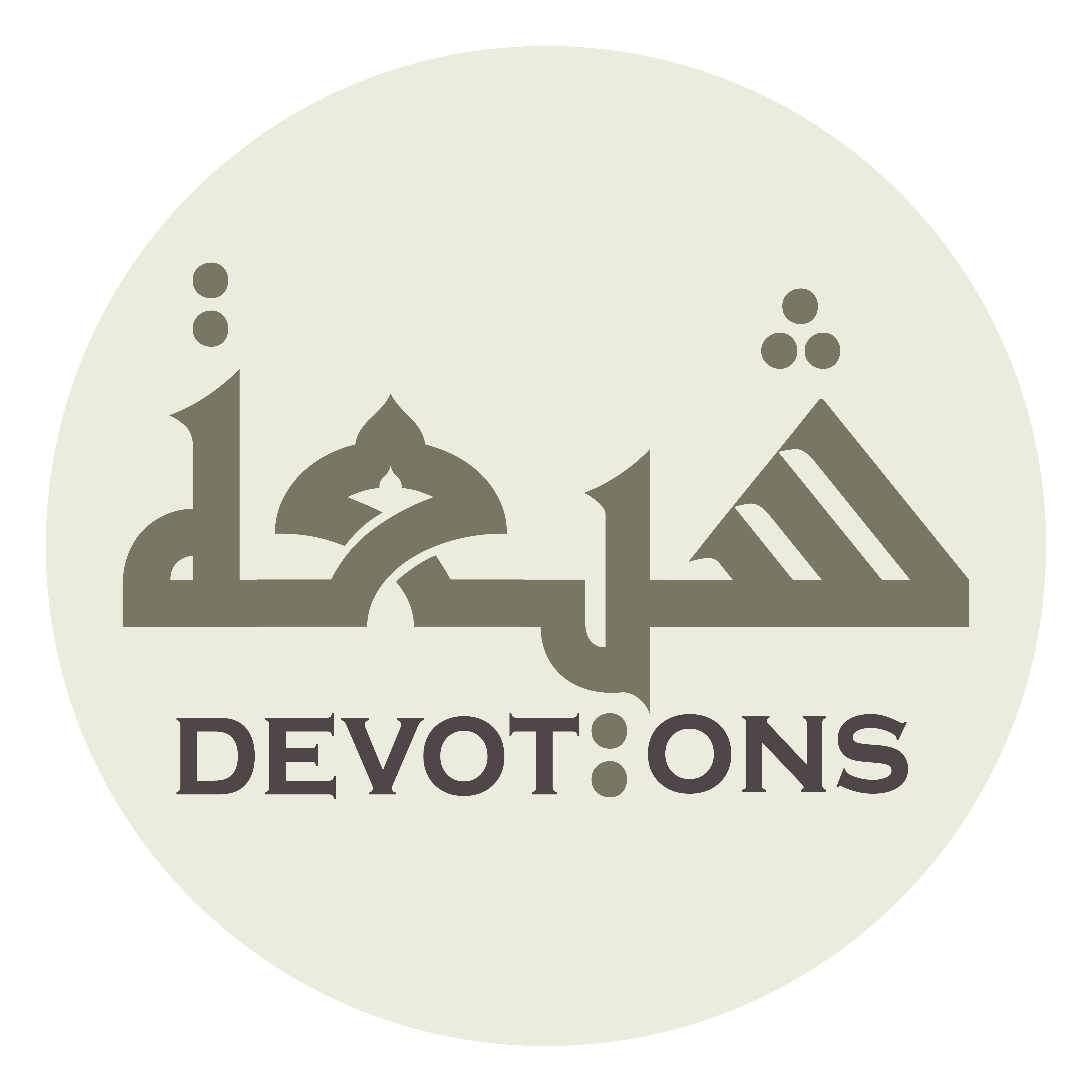 اَلسَّلَامُ عَلَيْكَ يَا أَبَا مُحَمَّدٍ الْحَسَنَ بْنَ عَلِيٍّ

as salāmu `alayka yā abā muḥammadinil ḥasanabna `aliyy

Peace be on you, O Abu-Muhammad al-Hasan, the son of `Ali!
Ziarat for Monday
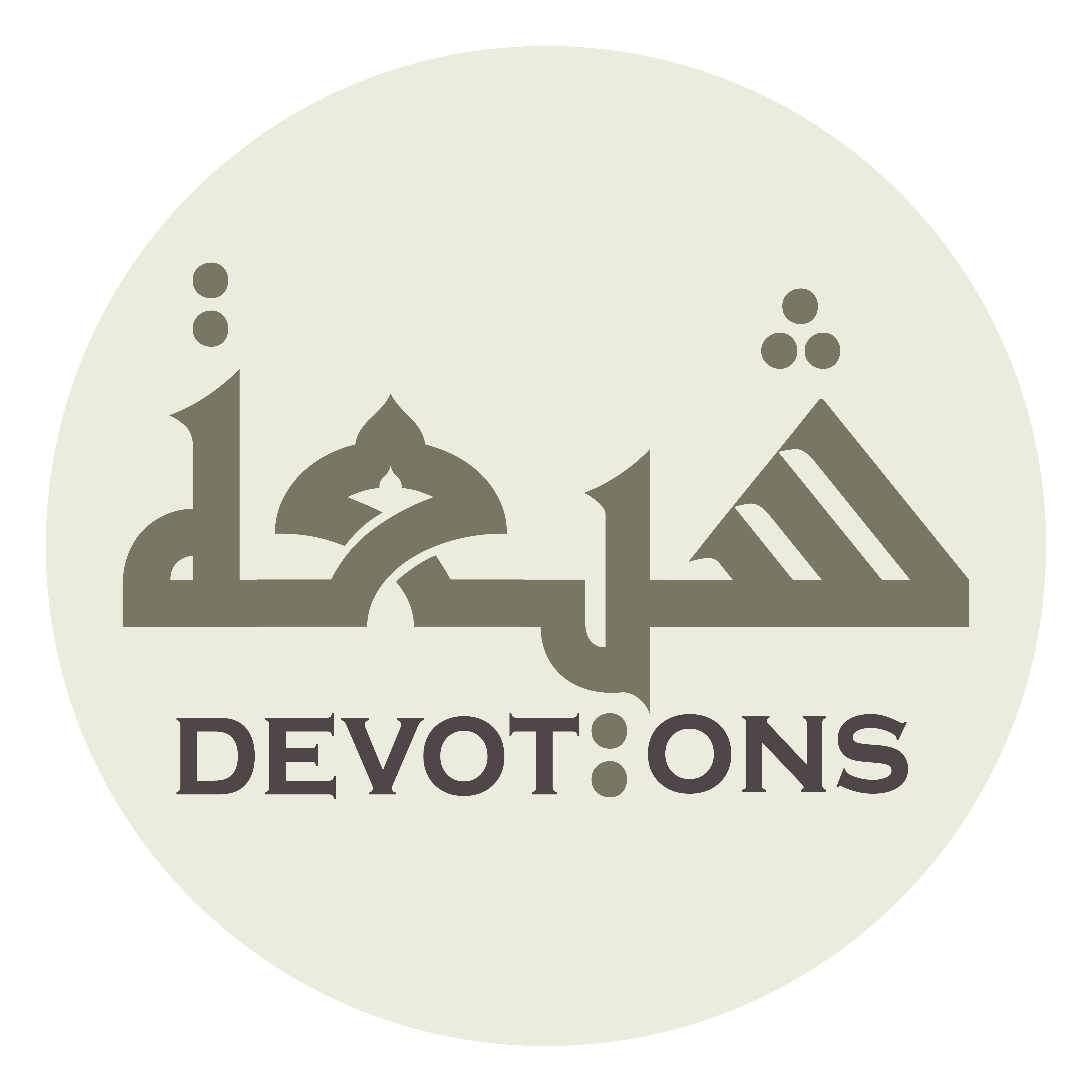 وَرَحْمَةُ اللَّهِ وَبَرَكَاتُهُ

waraḥmatullāhi wabarakātuh

Allah’s mercy and blessings be upon you!
Ziarat for Monday
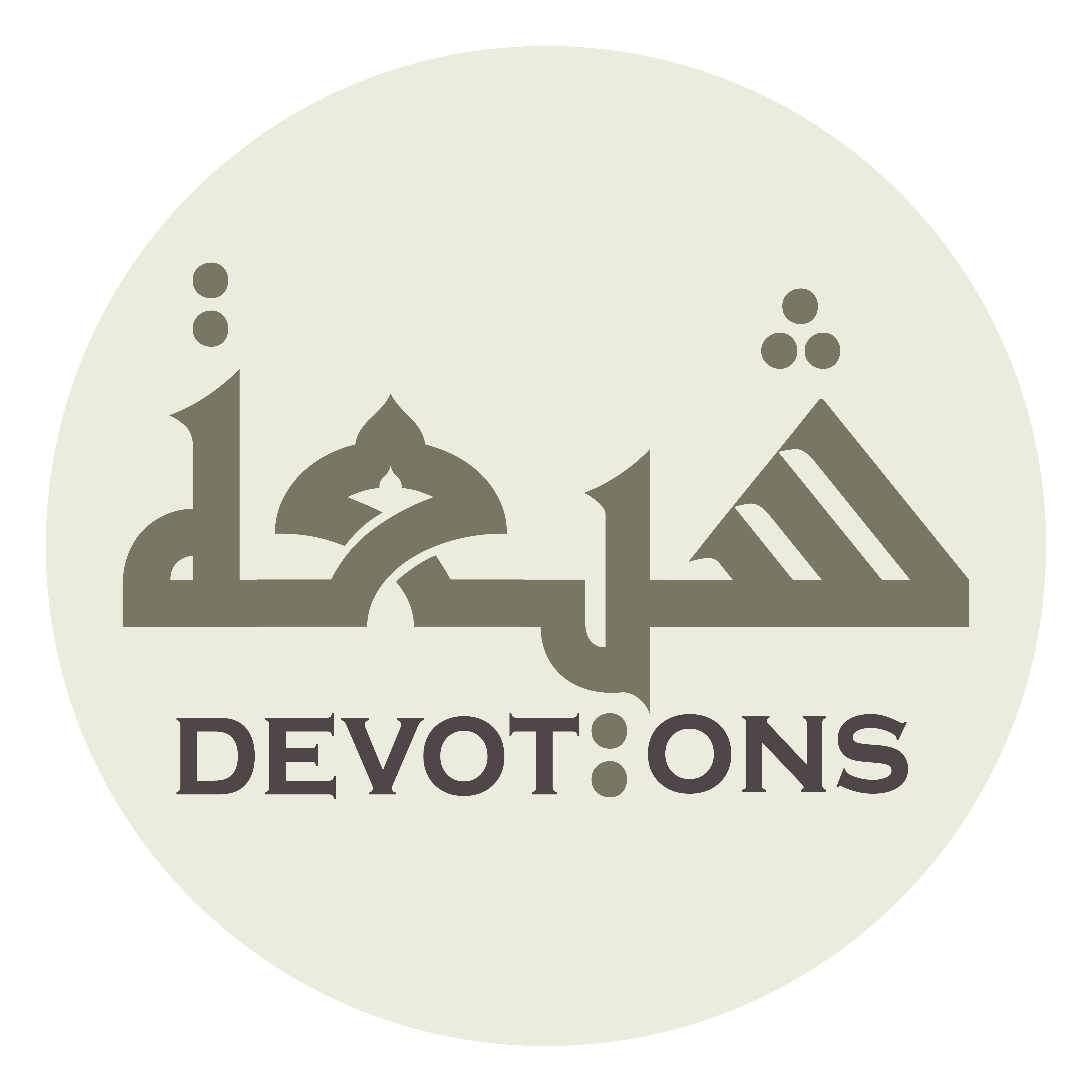 Ziarat Imam Hussain (A)
Ziarat for Monday
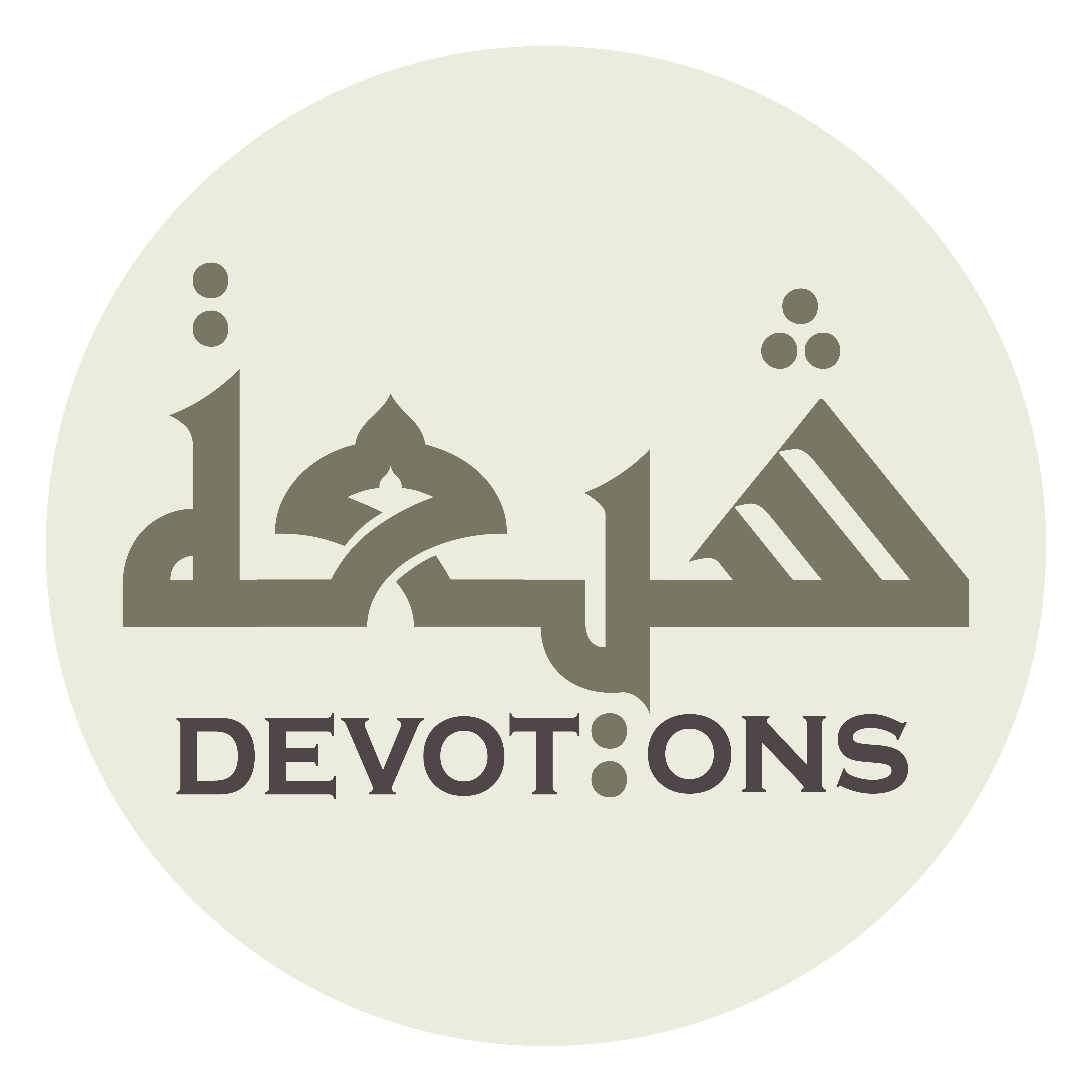 اَلسَّلَامُ عَلَيْكَ يَا ابْنَ رَسُولِ اللَّهِ

as salāmu `alayka yabna rasūlillāh

Peace be upon you, O son of Allah’s Messenger!
Ziarat for Monday
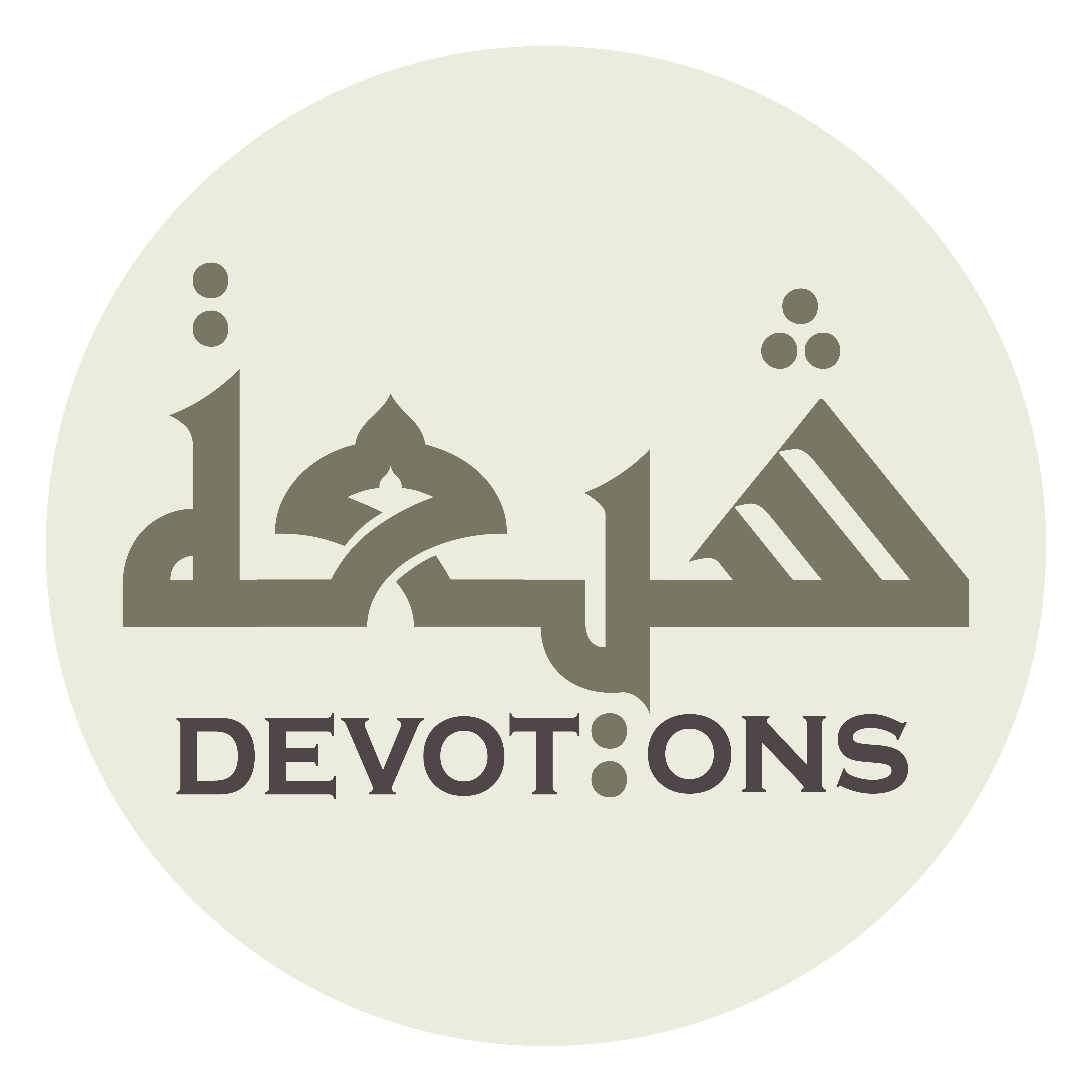 اَلسَّلَامُ عَلَيْكَ يَا ابْنَ أَمِيرِالْمُؤْمِنِيْنَ

as salāmu `alayka yabna amīril mu-minīn

Peace be upon you, O son of the Commander of the Believers!
Ziarat for Monday
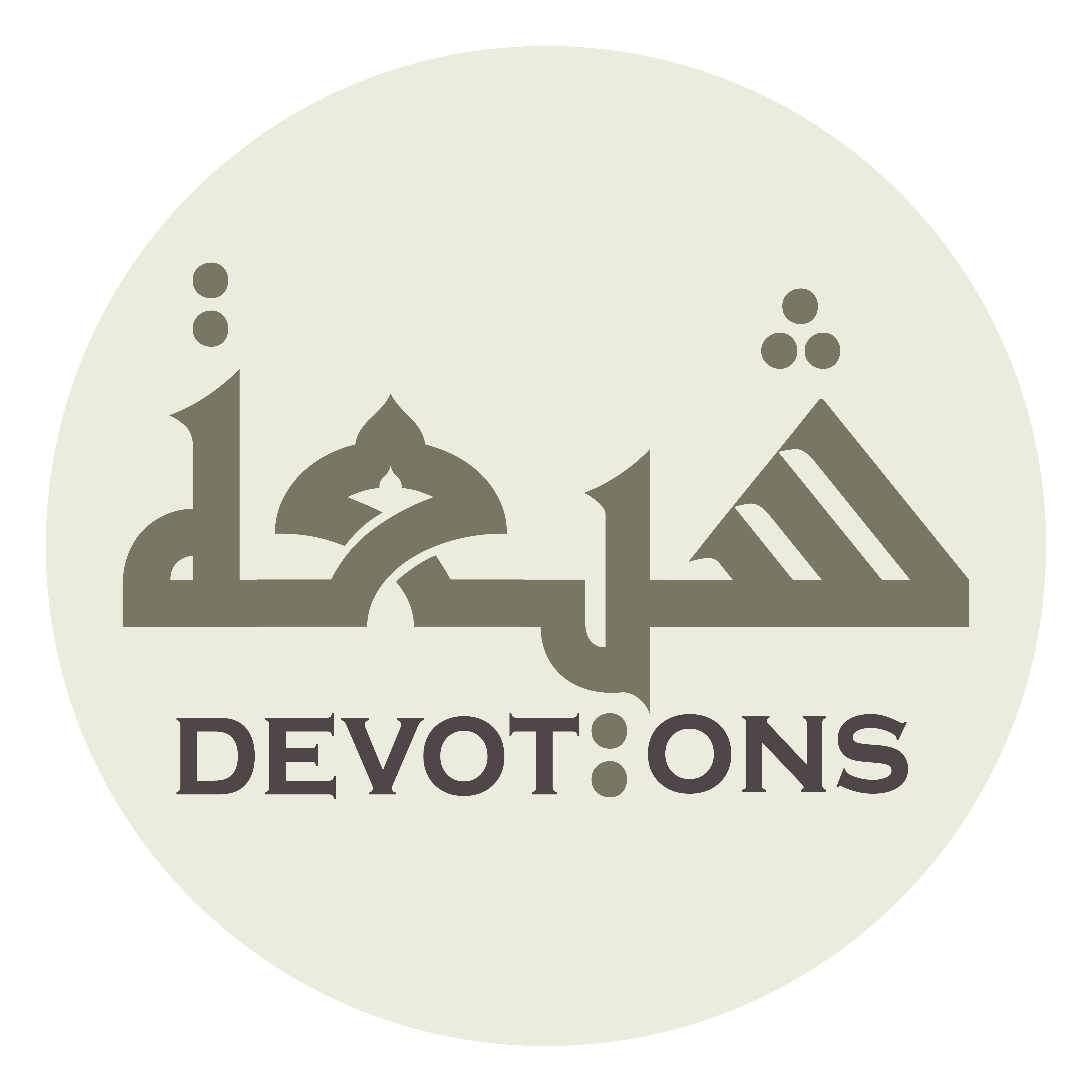 اَلسَّلَامُ عَلَيْكَ يَا ابْنَ سَيِّدَةِ نِسَاءِ الْعَالَمِيْنَ

as salāmu `alayka yabna sayyidati nisā-il `ālamīn

Peace be upon you, O son of the doyenne of the women of the world!
Ziarat for Monday
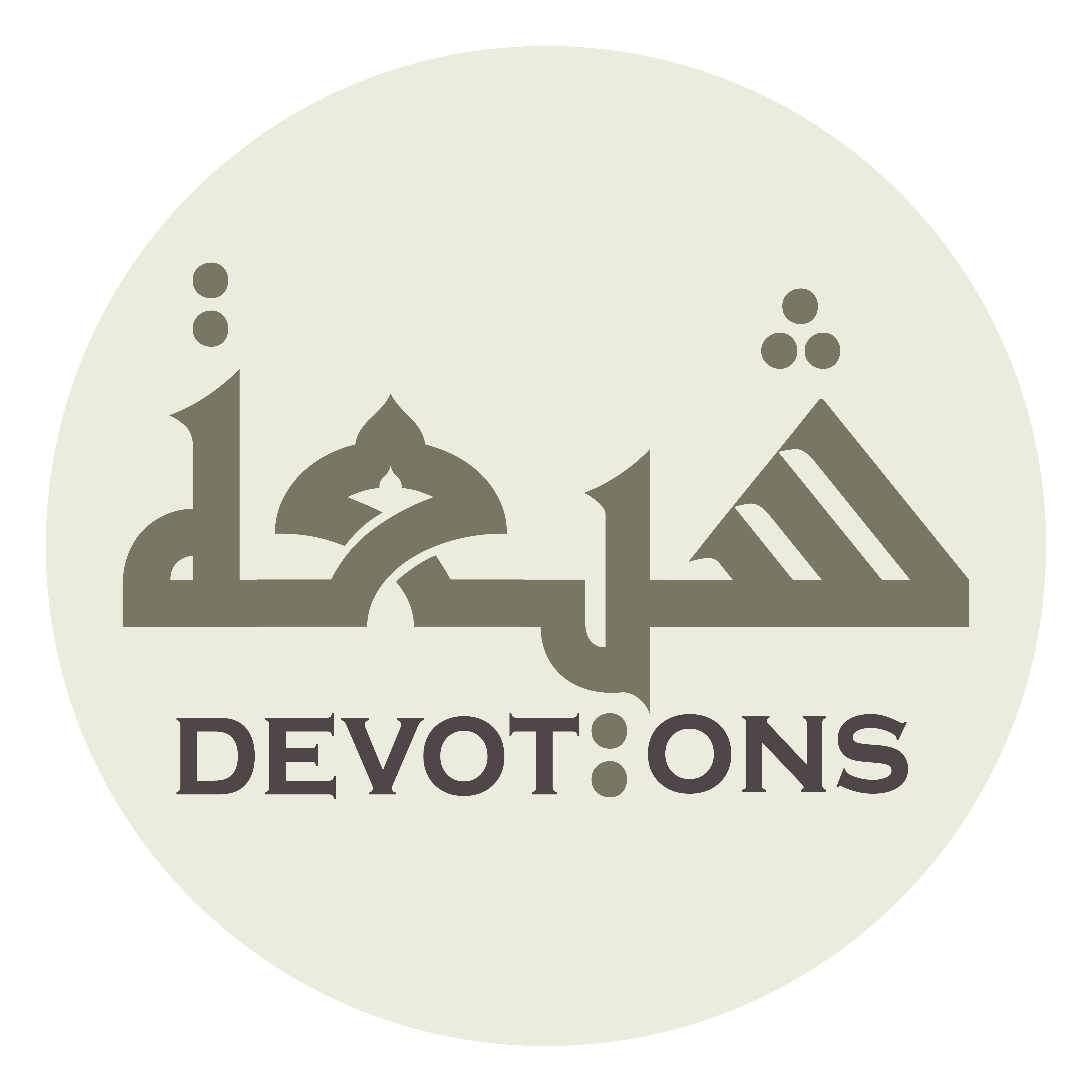 أَشْهَدُ أَنَّكَ أَقَمْتَ الصَّلاَةَ

ash-hadu annaka aqamtaṣ ṣalāh

I bear witness that you performed the prayers [duly],
Ziarat for Monday
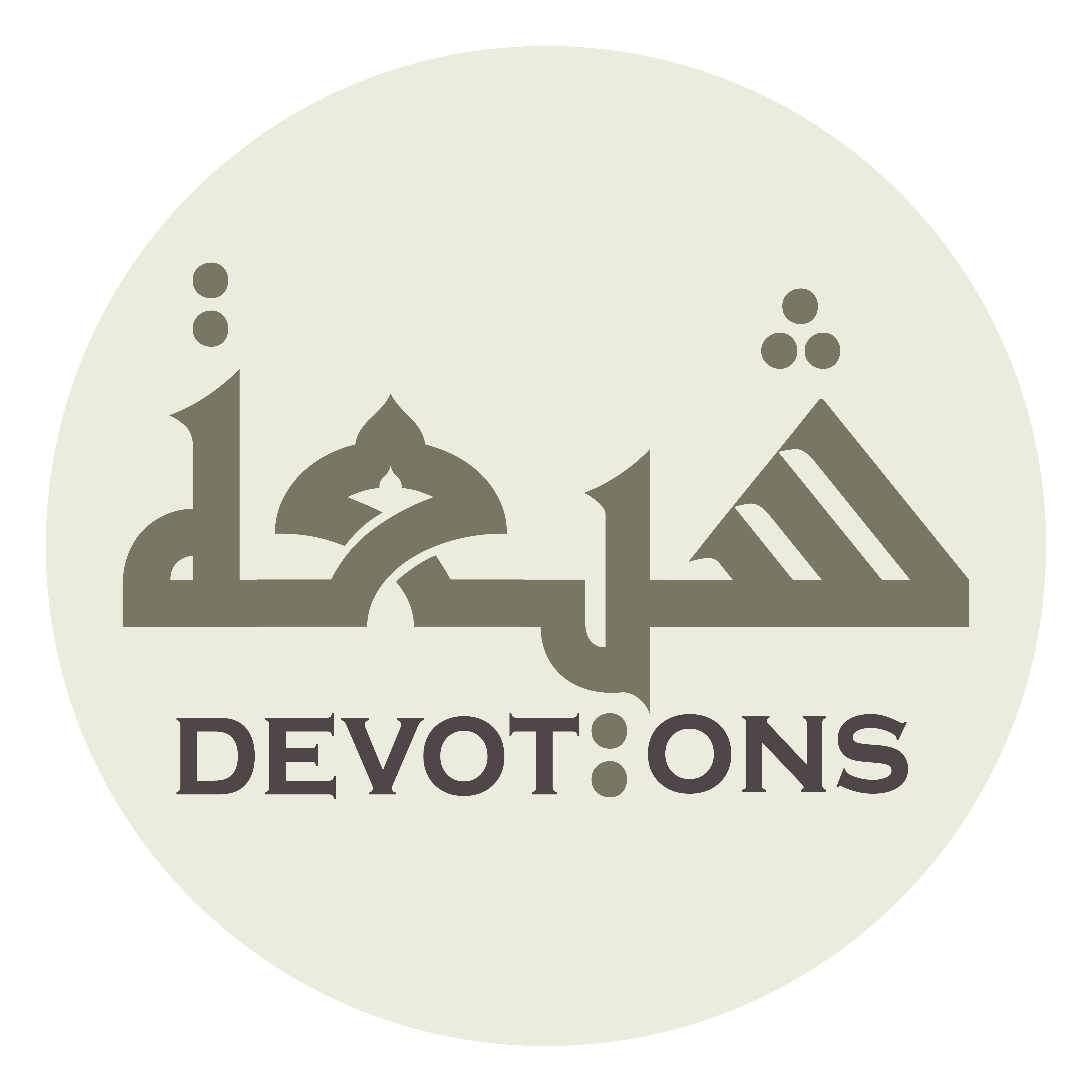 وَ آتَيْتَ الزَّكَاةَ

wa ātaytaz zakāh

defrayed the poor-rate,
Ziarat for Monday
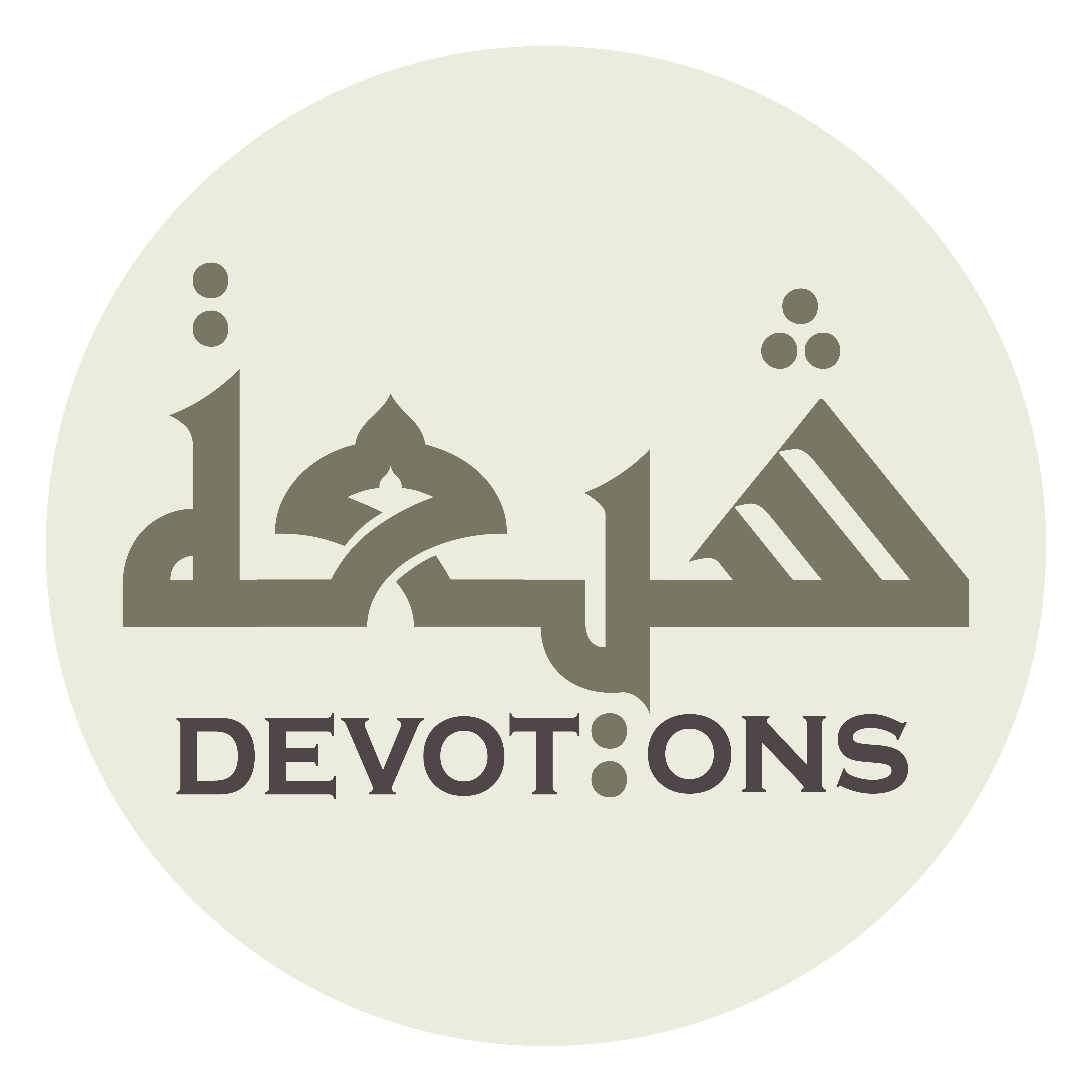 وَأَمَرْتَ بِالْمَعْرُوفِ

wa-amar-ta bil ma`rūf

enjoined the right,
Ziarat for Monday
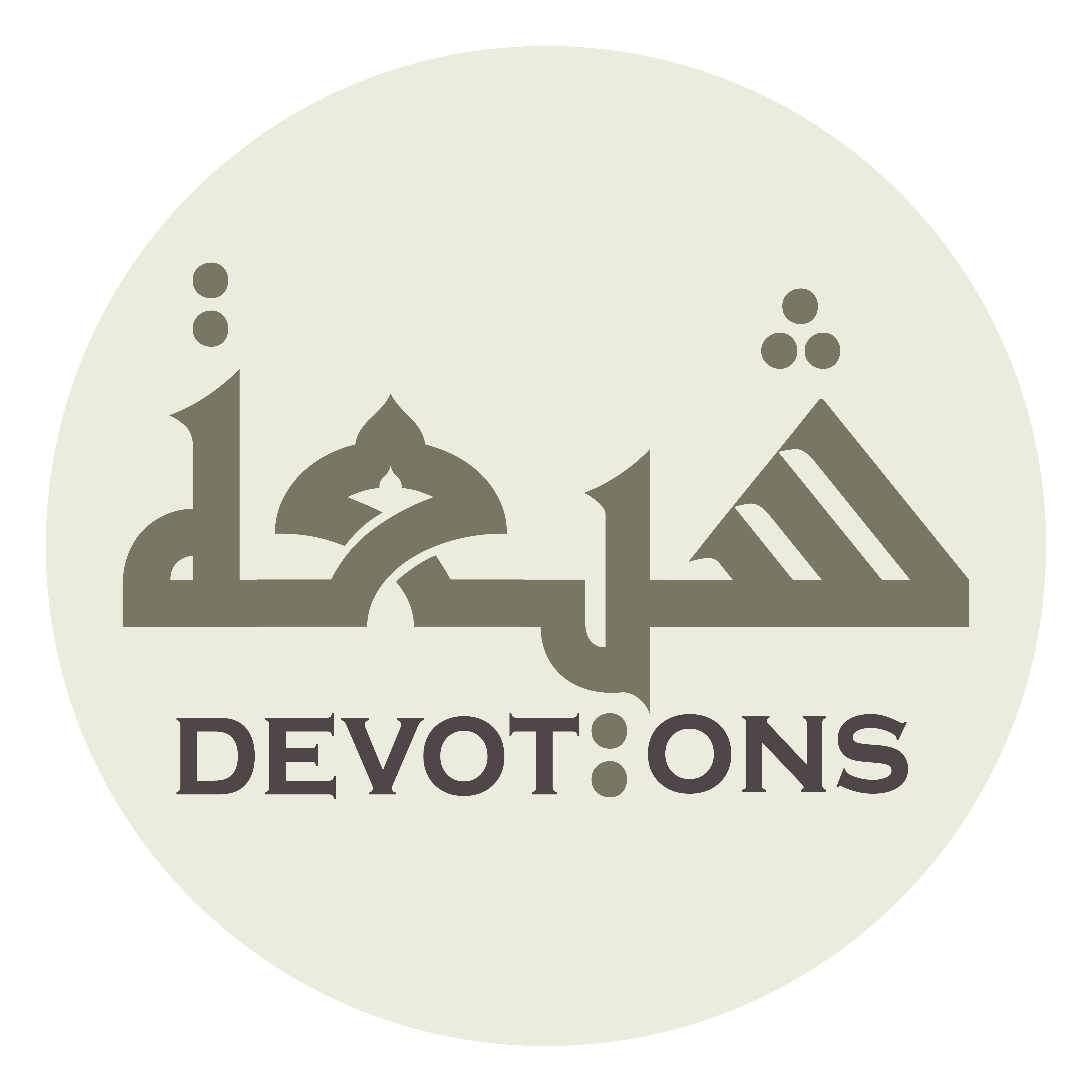 وَنَهَيْتَ عَنِ الْمُنْكَرِ

wanahayta `anil munkar

forbade the wrong,
Ziarat for Monday
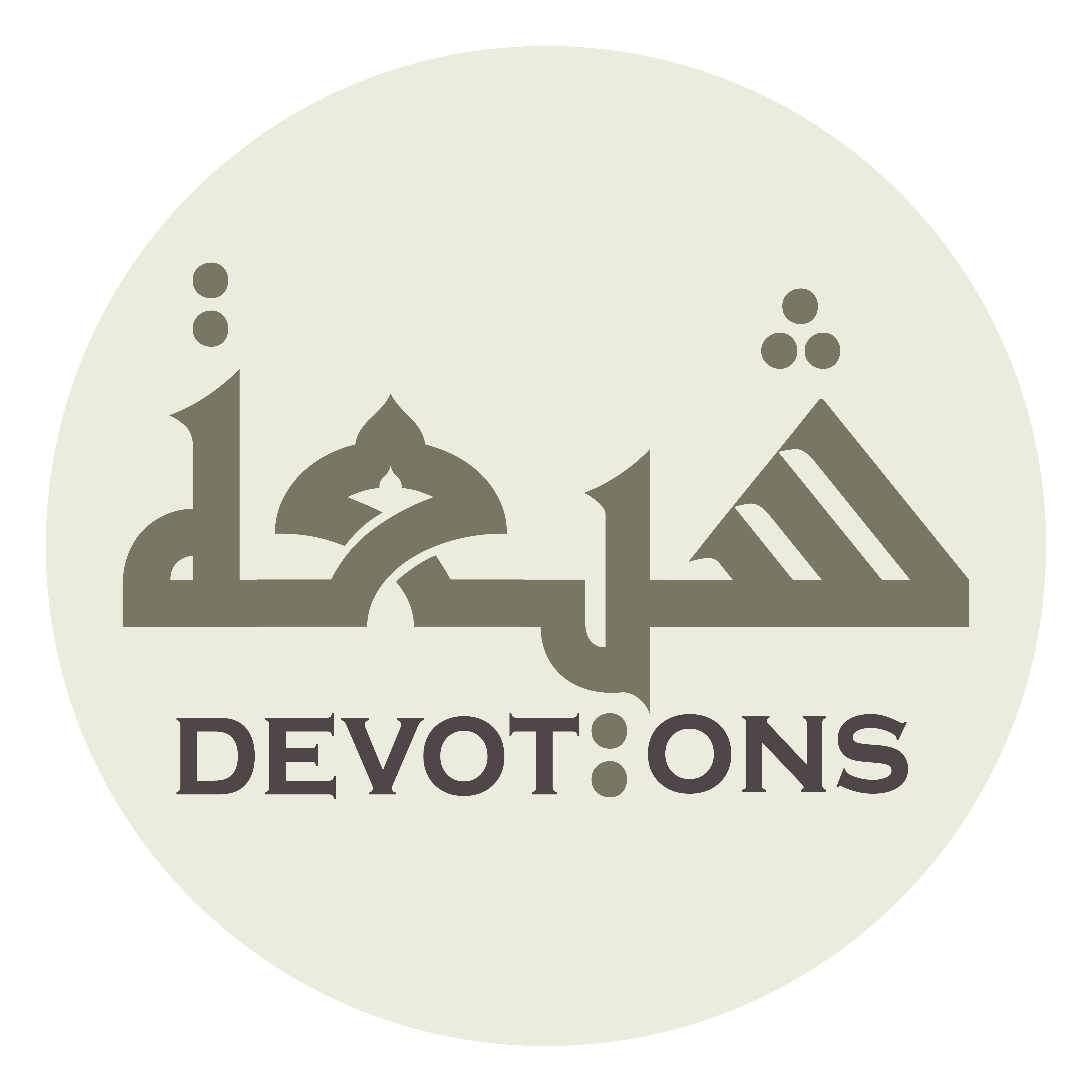 وَعَبَدْتَ اللّٰهَ مُخْلِصًا

wa`abadtallāha mukhliṣā

worshipped Allah sincerely,
Ziarat for Monday
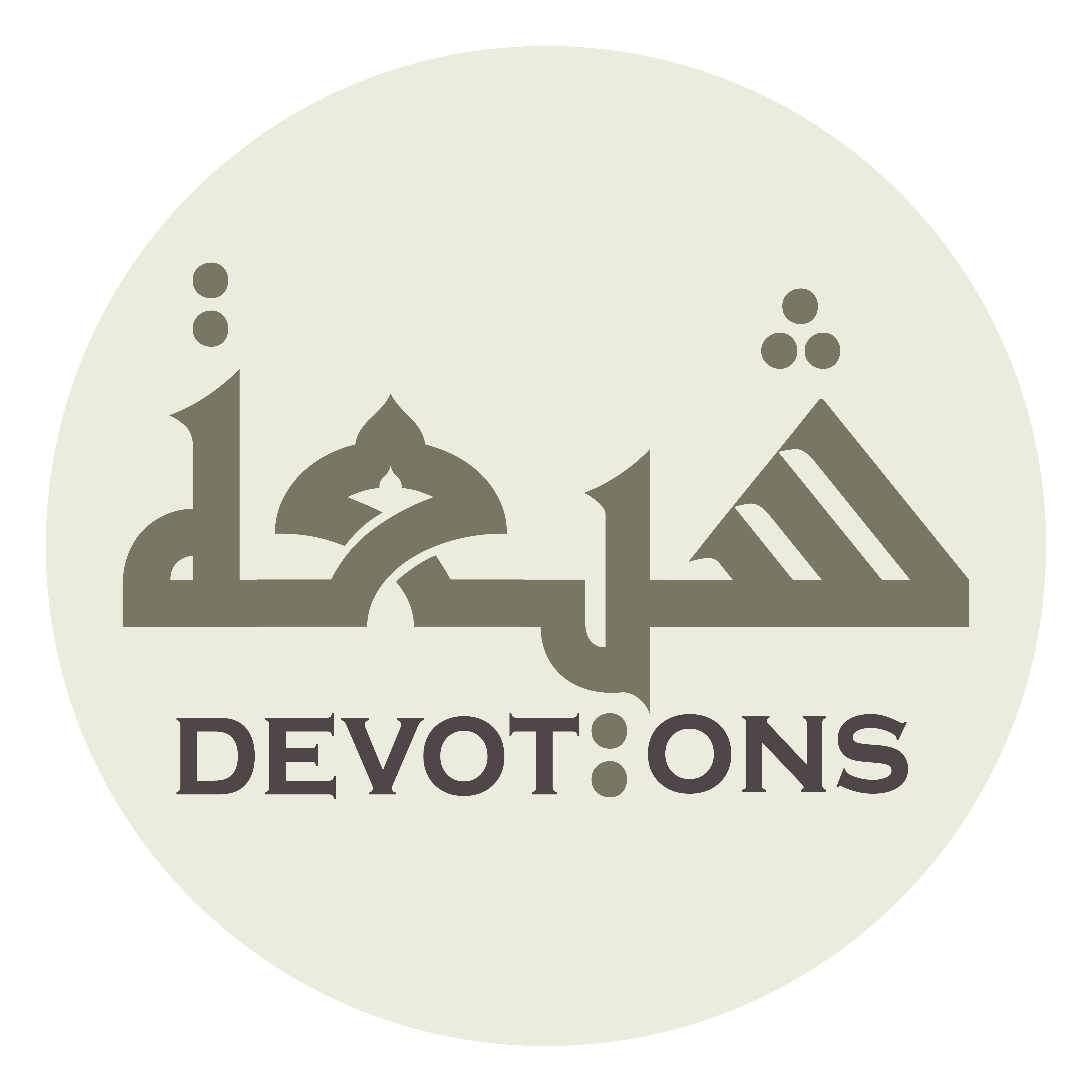 وَجَاهَدْتَ فِيْ اللَّهِ حَقَّ جِهَادِهِ

wajāhadta fillāhi ḥaqqa jihādih

and strove for the sake of Allah with due striving
Ziarat for Monday
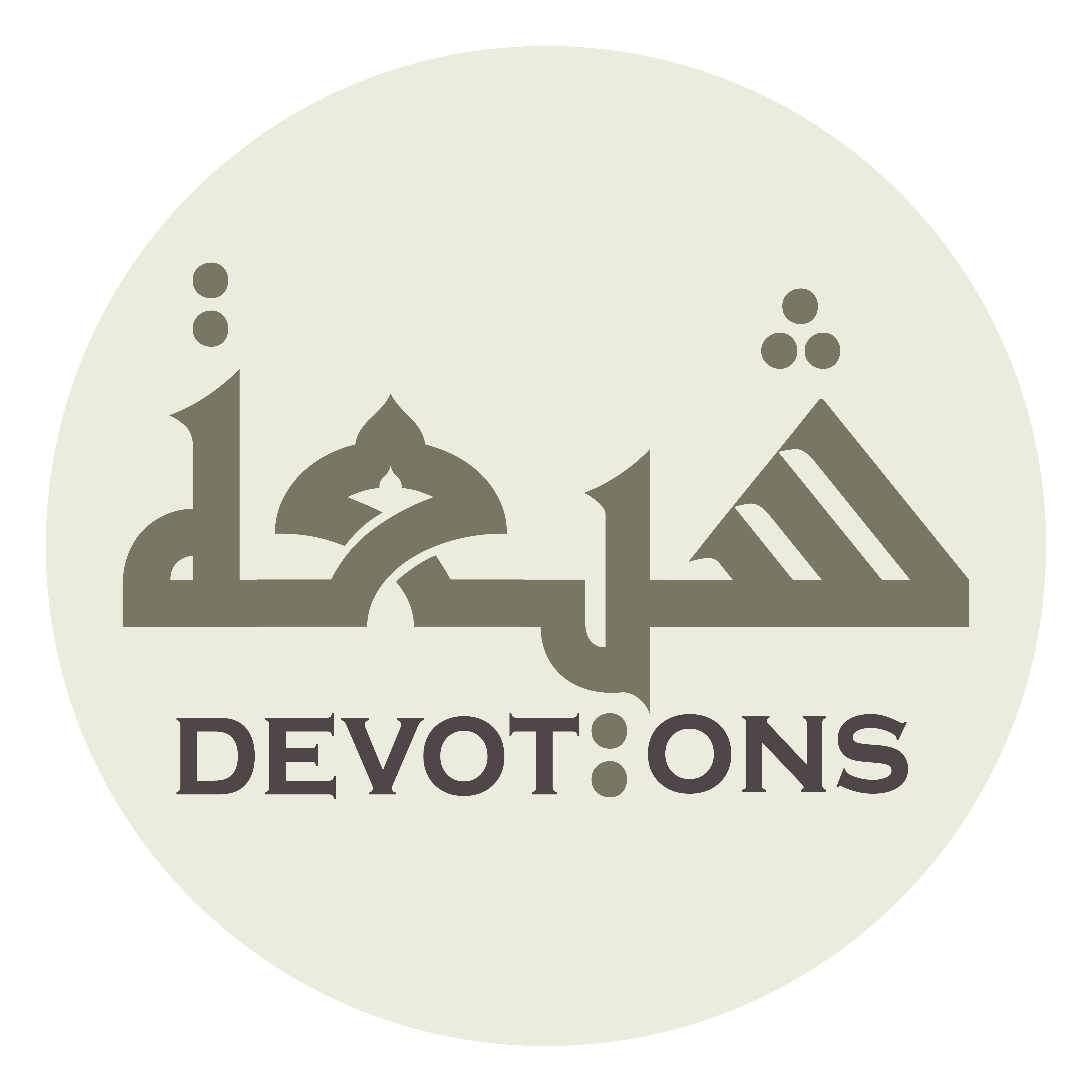 حَتَّىٰ أَتَاكَ الْيَقِينُ

ḥattā atākal yaqīn

until death came upon you.
Ziarat for Monday
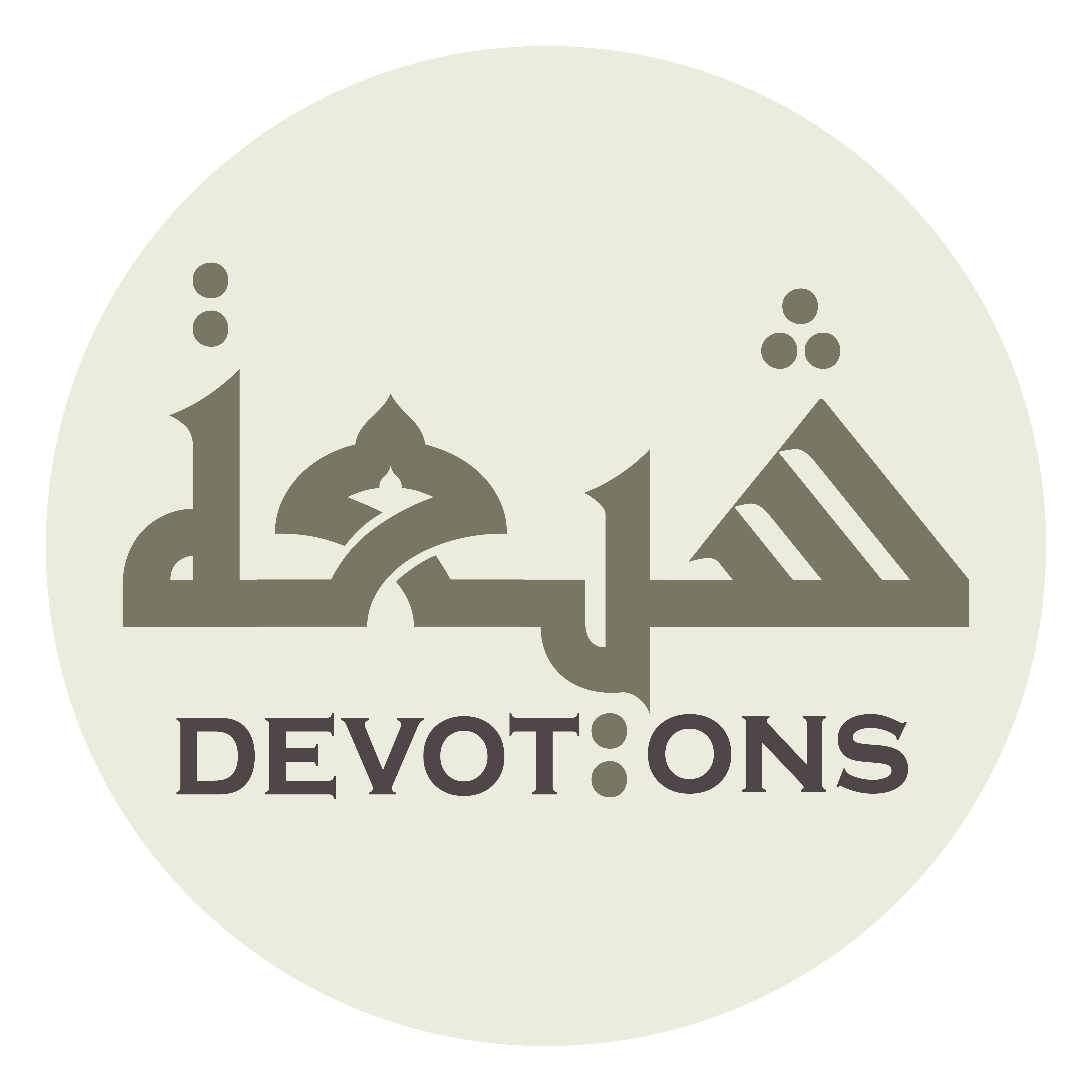 فَعَلَيْكَ السَّلامُ مِنِّي

fa`alaykas salāmu minnī

So, peace from me be upon you
Ziarat for Monday
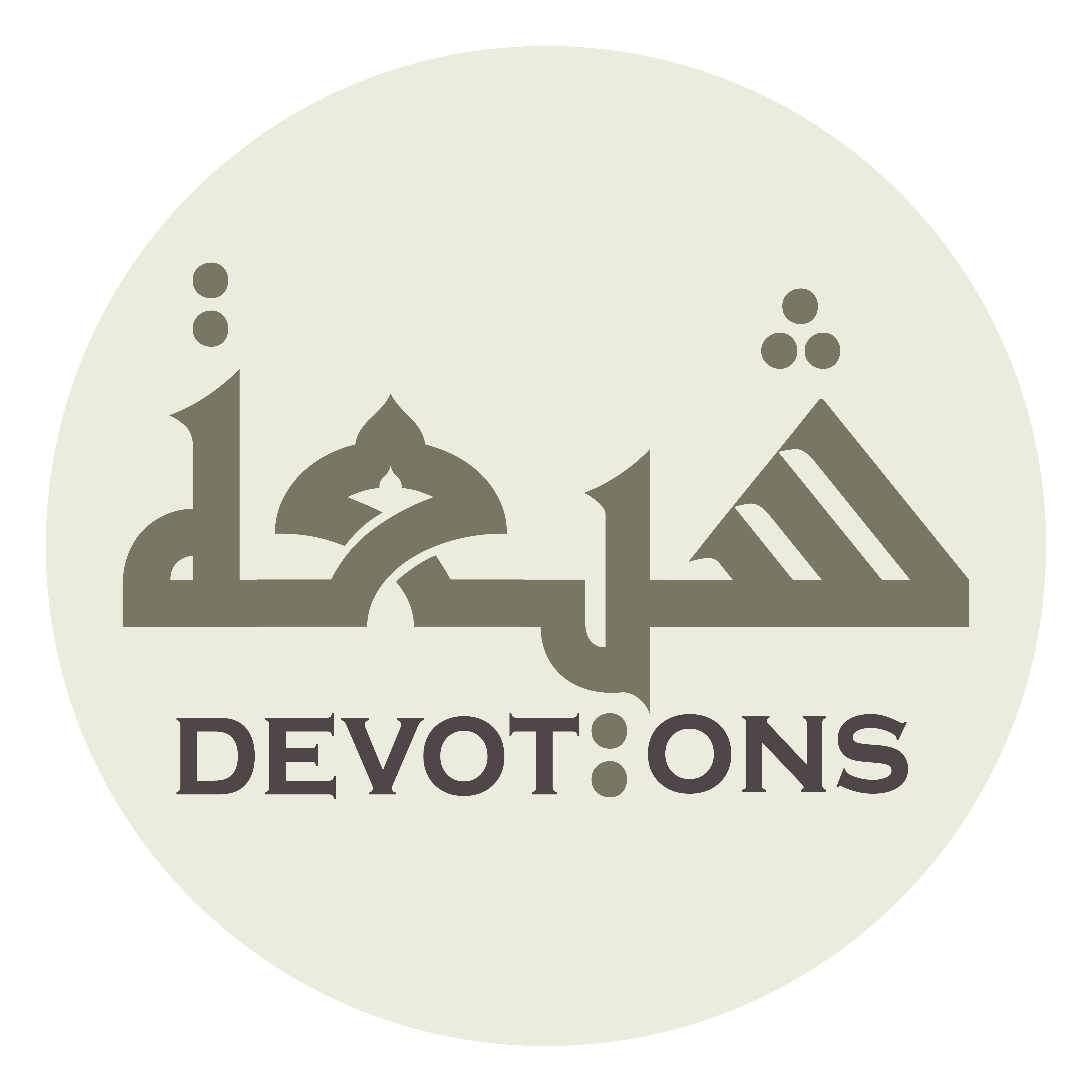 مَا بَقِيتُ وَبَقِيَ اللَّيْلُ وَالنَّهَارُ

mā baqītu wabaqiyal laylu wan nahār

as long as I am alive and as long as day and night remain,
Ziarat for Monday
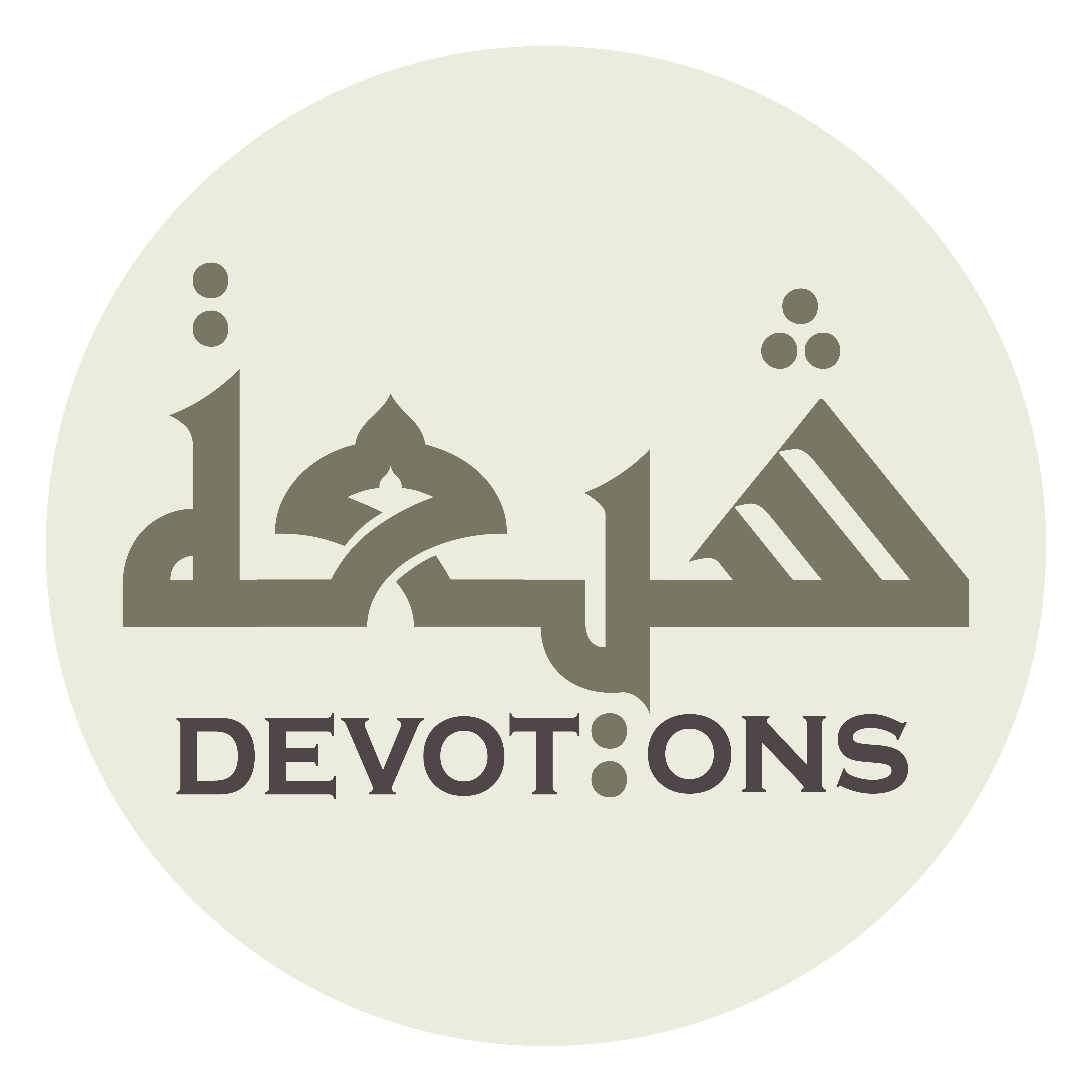 وَعَلٰى آلِ بَيْتِكَ الطَّيِّبِينَ الطَّاهِرِينَ

wa`alā-āli baytikaṭ ṭayyibīnaṭ ṭāhirīn

and peace be upon your Household, the pure, the immaculate.
Ziarat for Monday
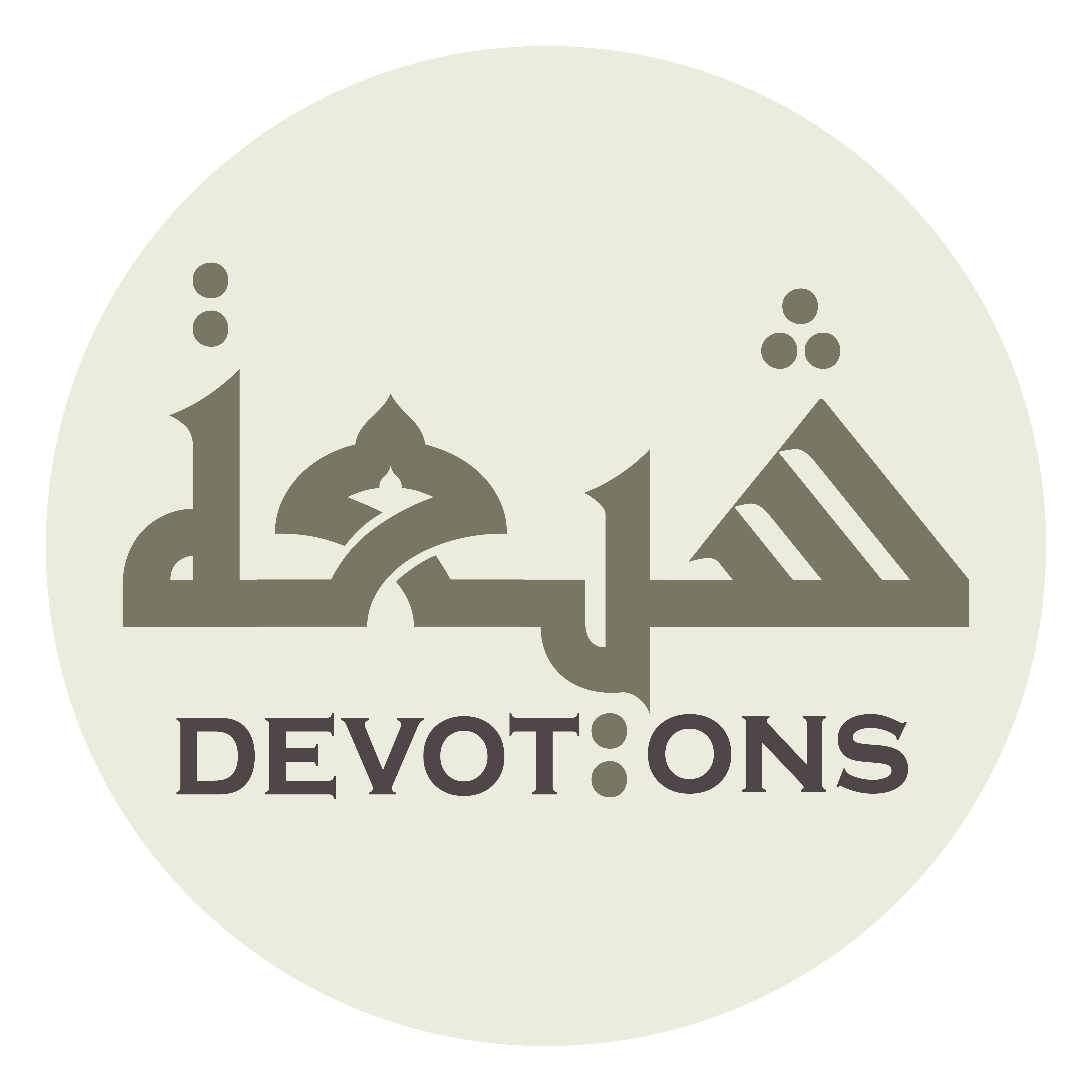 أَنَا يَا مَوْلَايَ مَوْلًى لَكَ وَ لِآلِ بَيْتِكَ

anā yā mawlāya mawlan laka wa li-āli baytik

O my master, I am a servant of you and of your Household,
Ziarat for Monday
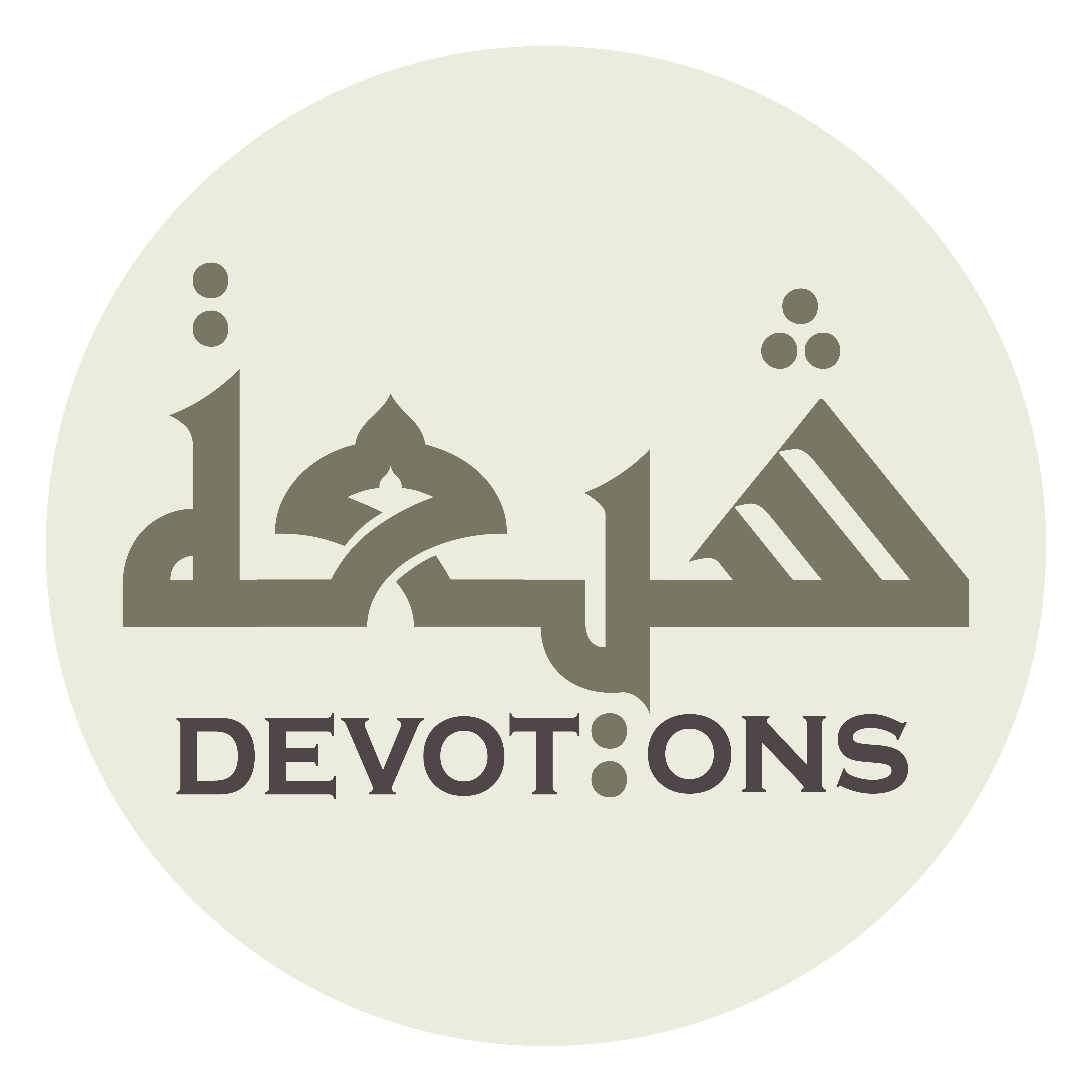 سِلْمٌ لِمَنْ سَالَمَكُمْ

silmun liman sālamakum

peaceful with those who keep peace with you,
Ziarat for Monday
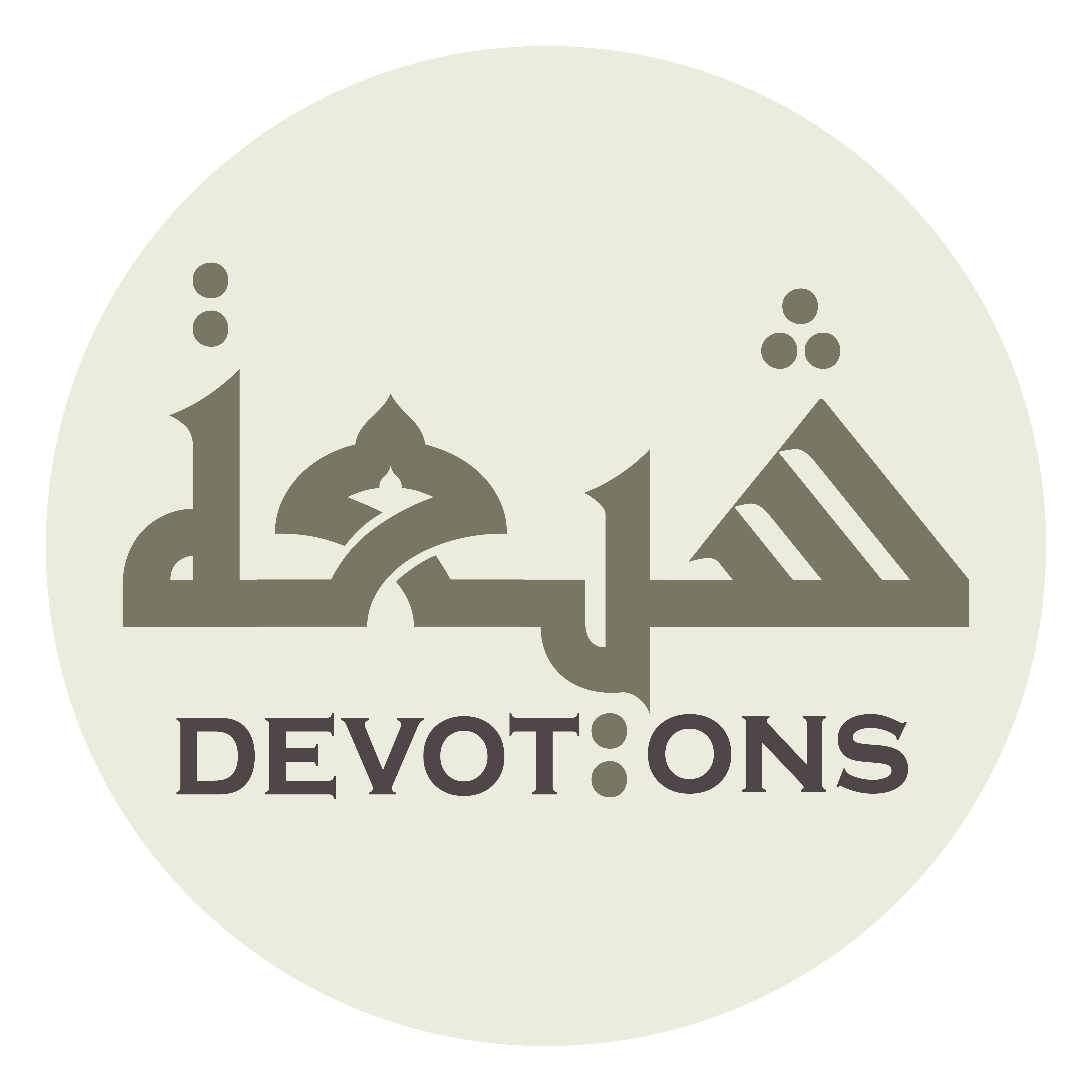 وَحَرْبٌ لِمَنْ حَارَبَكُمْ

waḥar-bun liman ḥārabakum

at war against those who are at war against you,
Ziarat for Monday
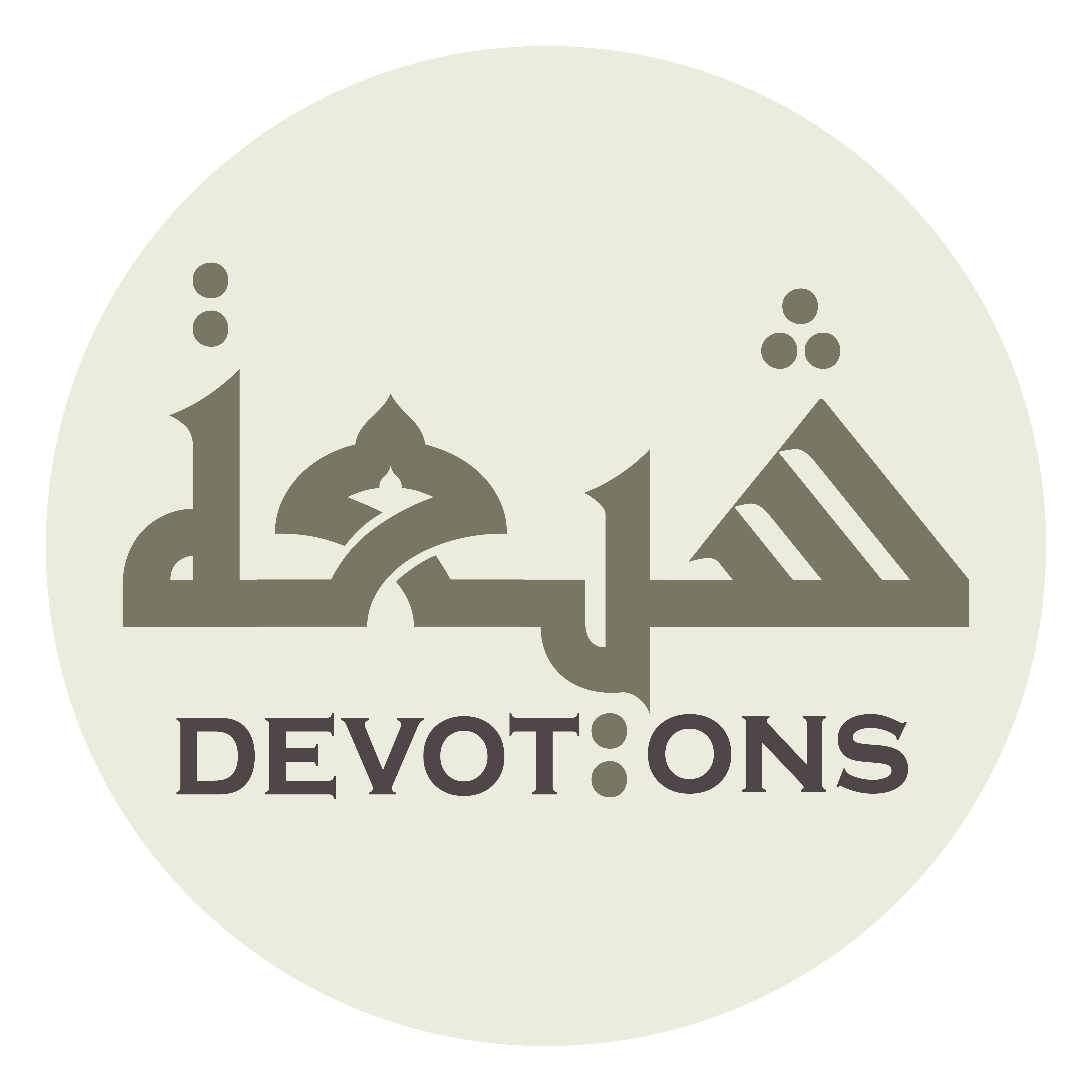 مُؤْمِنٌ بِسِرِّكُمْ وَجَهْرِكُمْ

mu-minun bisirrikum wajahrikum

and believing in your secret and open affairs
Ziarat for Monday
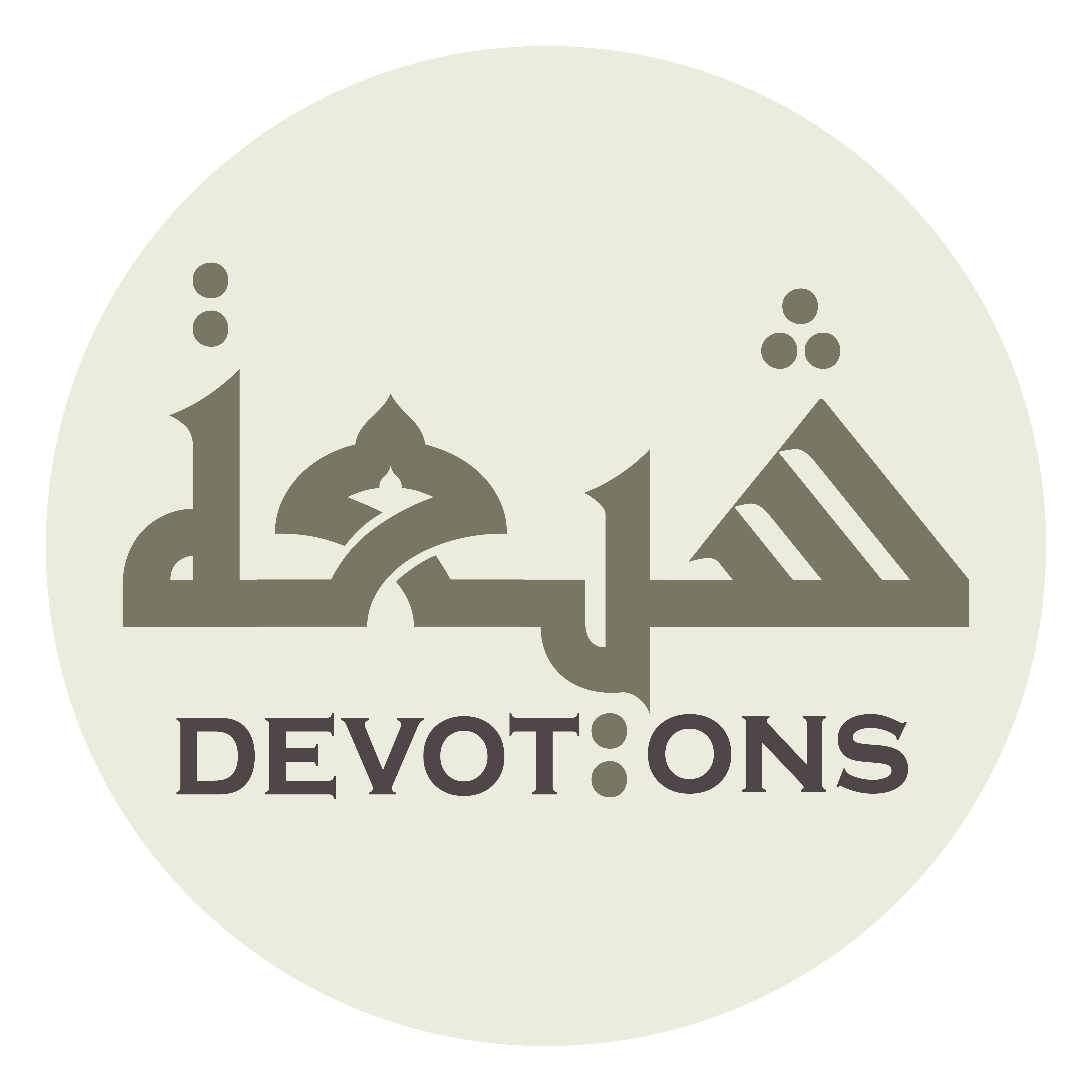 وَظَاهِرِكُمْ وَبَاطِنِكُمْ

waẓāhirikum wabāṭinikum

and your inward and outward affairs.
Ziarat for Monday
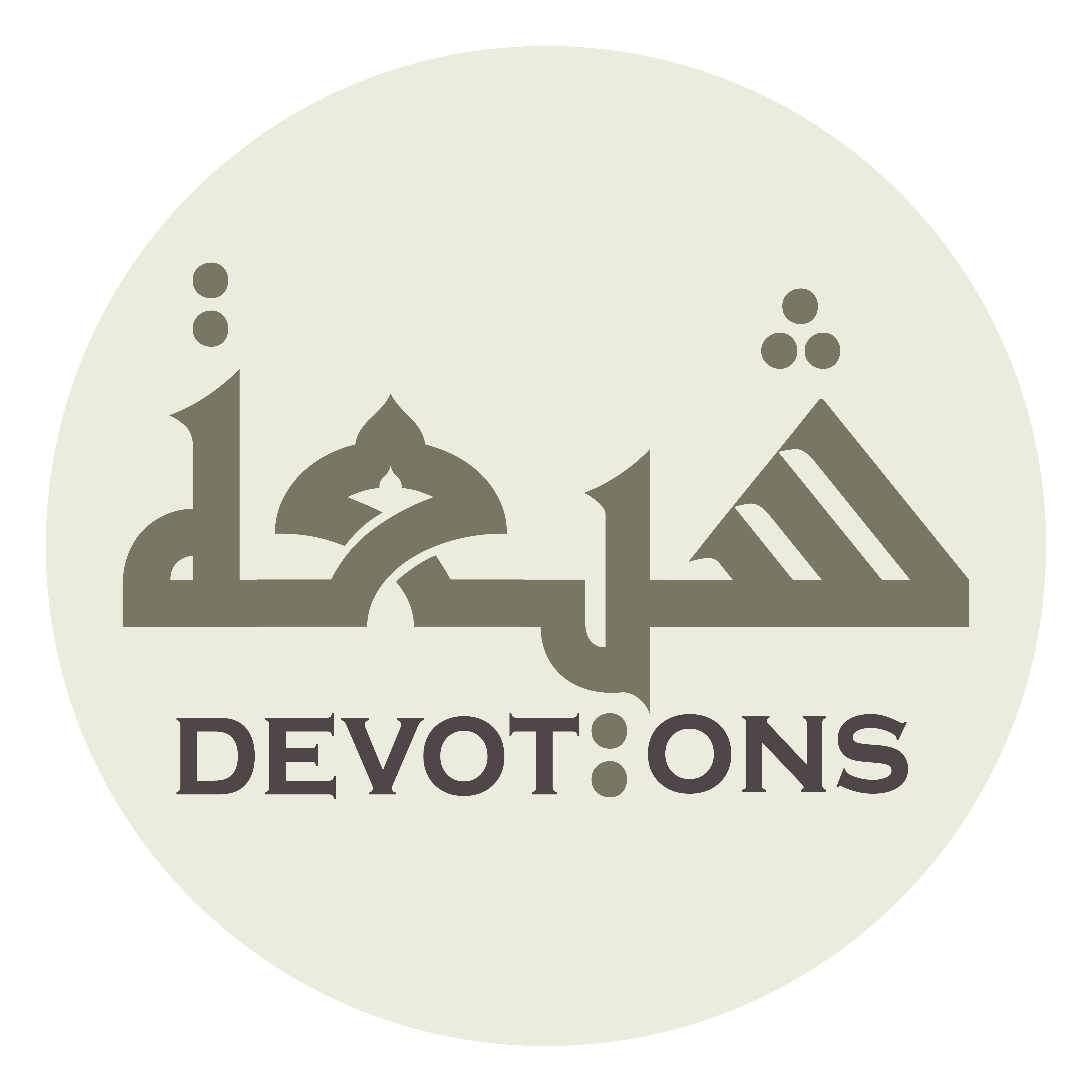 لَعَنَ اللَّهُ أَعْدَاءَكُمْ

la`anallāhu a`dā-akum

May Allah curse your enemies
Ziarat for Monday
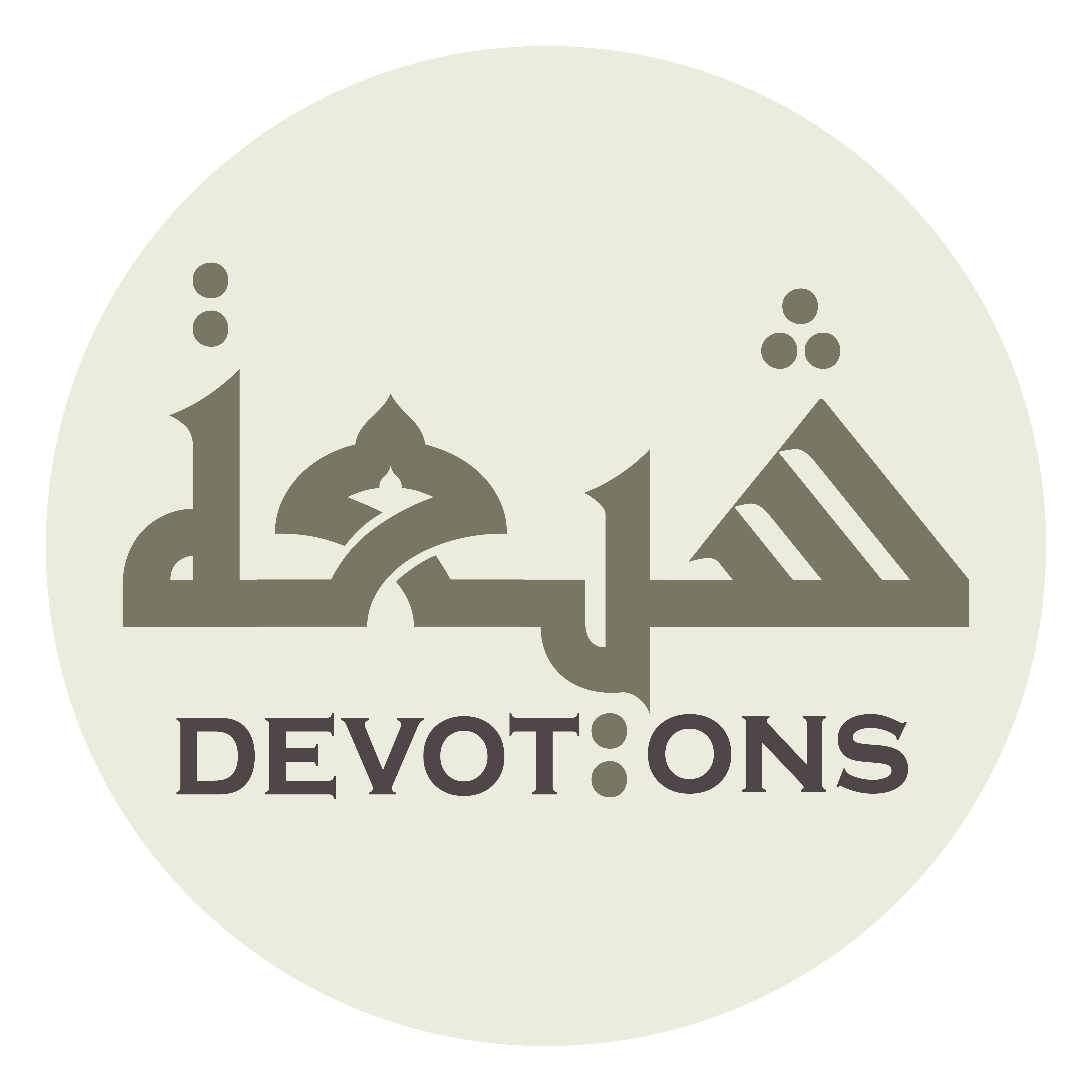 مِنَ الْأَوَّلِينَ وَالْآخِرِينَ

minal awwalīna wal-ākhirīn

from the past and late generations.
Ziarat for Monday
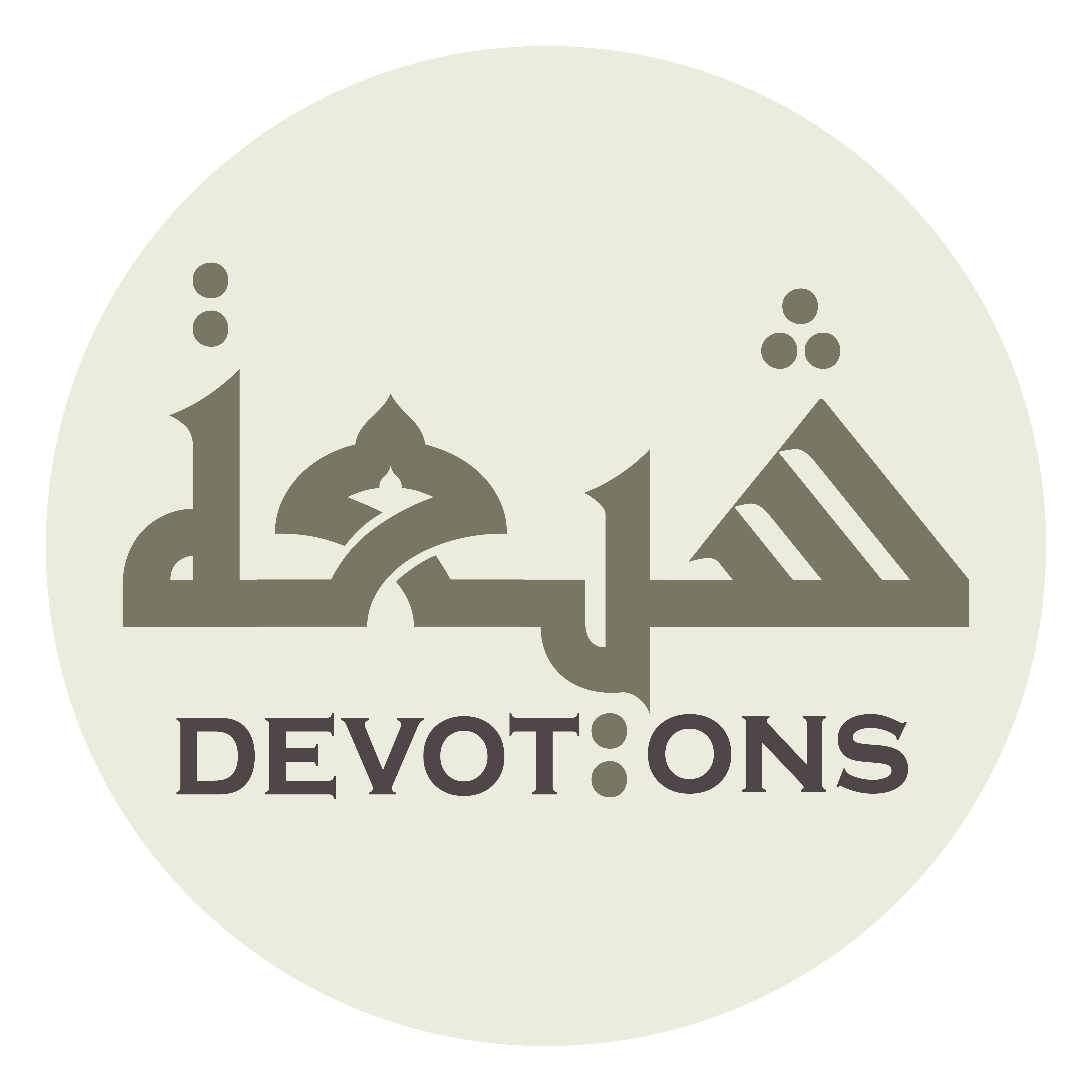 وَأَنَا أَبْرَأُ إِلَى اللَّهِ تَعَالَى مِنْهُمْ

wa-ana abra-u ilallāhi ta`ālā minhum

And I release myself from them before Almighty Allah!
Ziarat for Monday
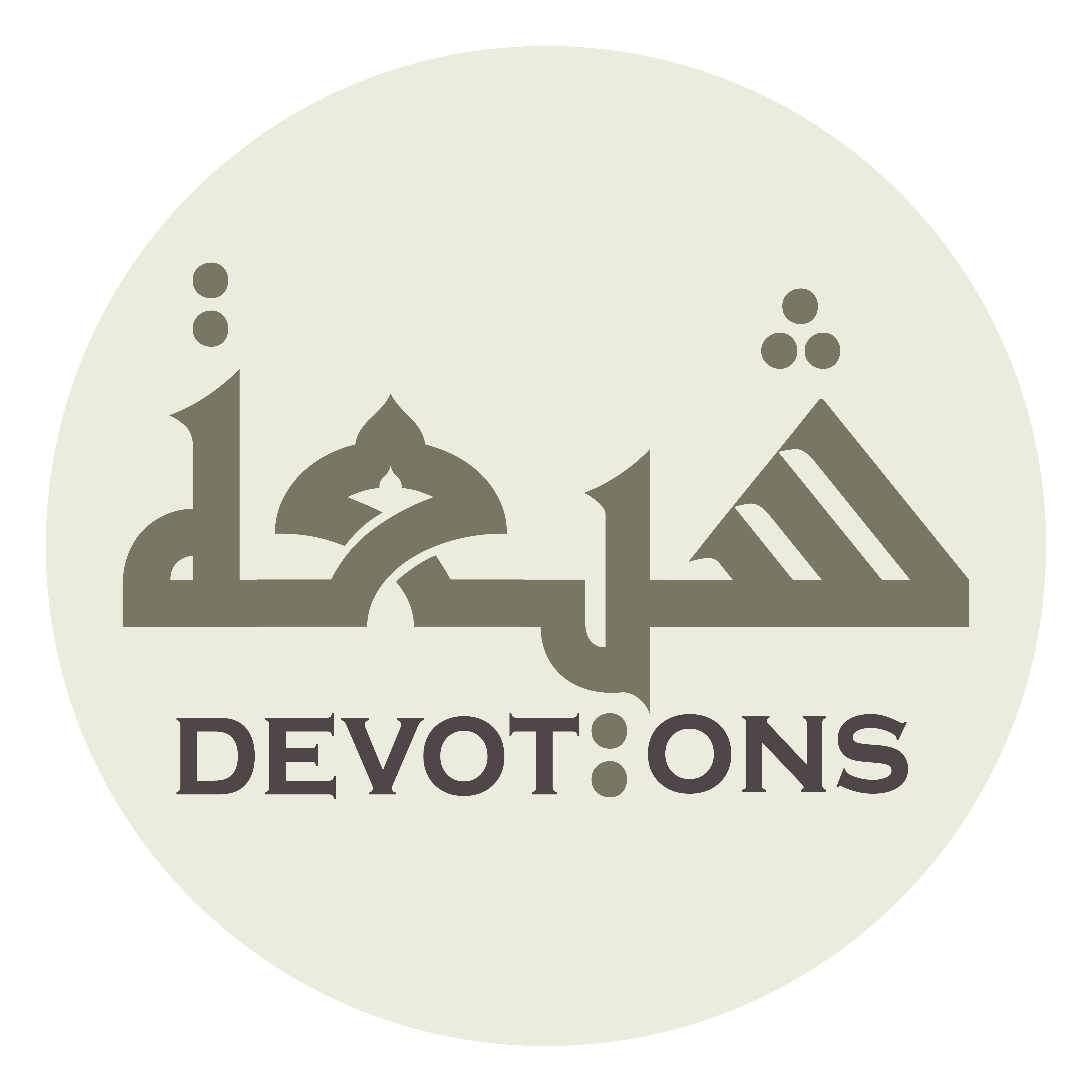 Then say
Ziarat for Monday
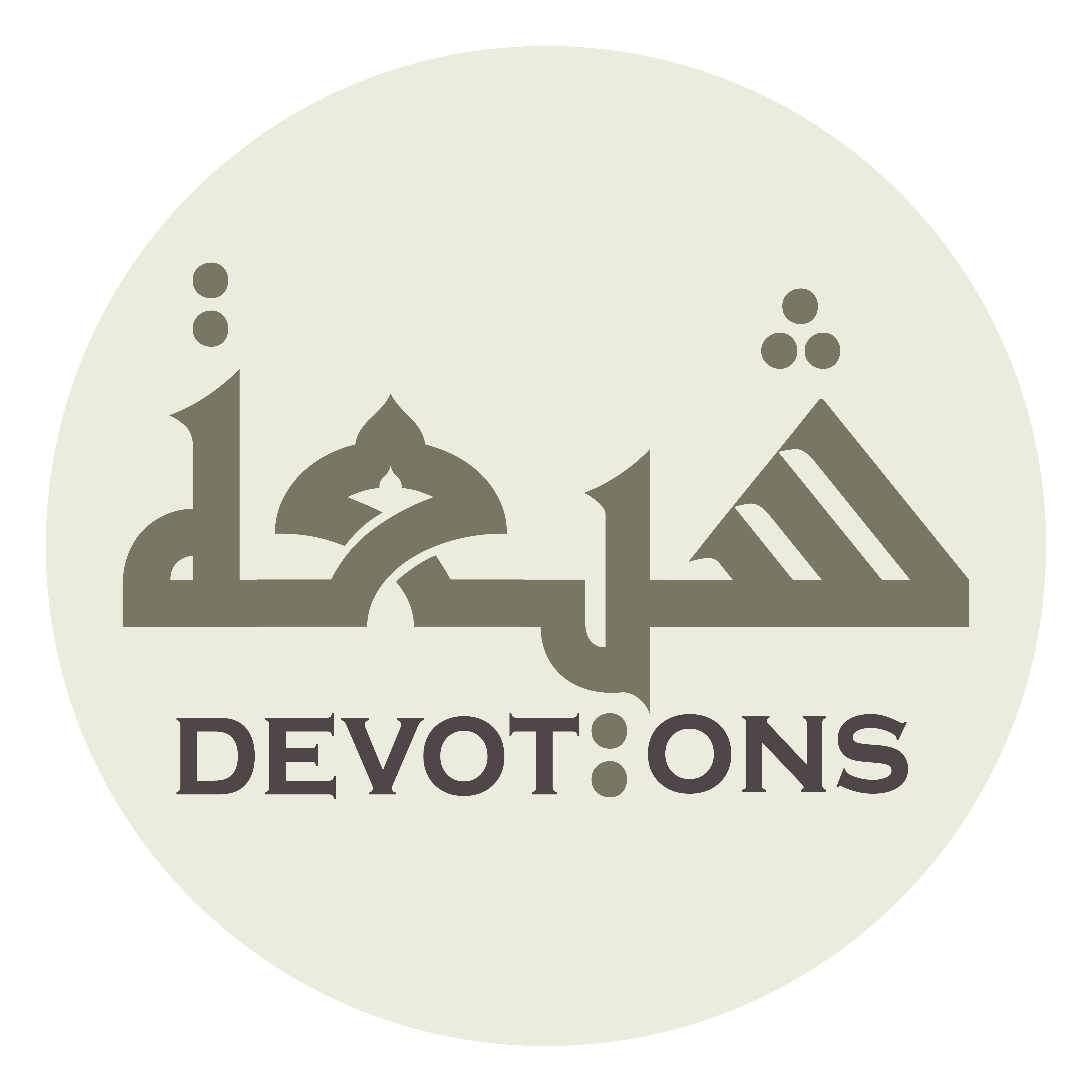 يَا مَوْلَايَ يَا أَبَا مُحَمَّدٍ

yā mawlāya yā abā muḥammad

O my master, Abu-Muhammad;
Ziarat for Monday
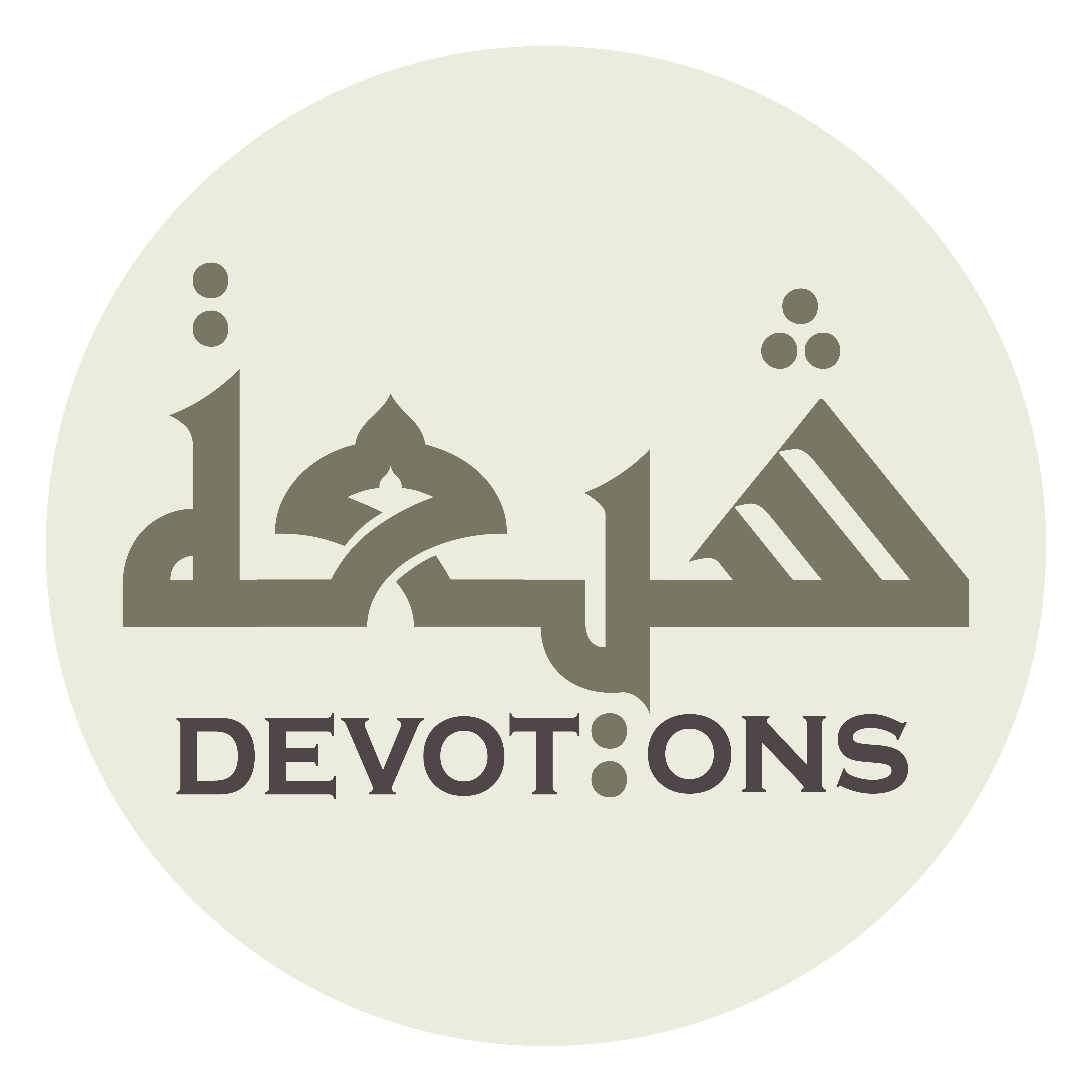 يَا مَوْلَايَ يَا أَبَا عَبْدِاللَّهِ

yā mawlāya yā abā `abdillāh

and my master, Abu-`Abdullah!
Ziarat for Monday
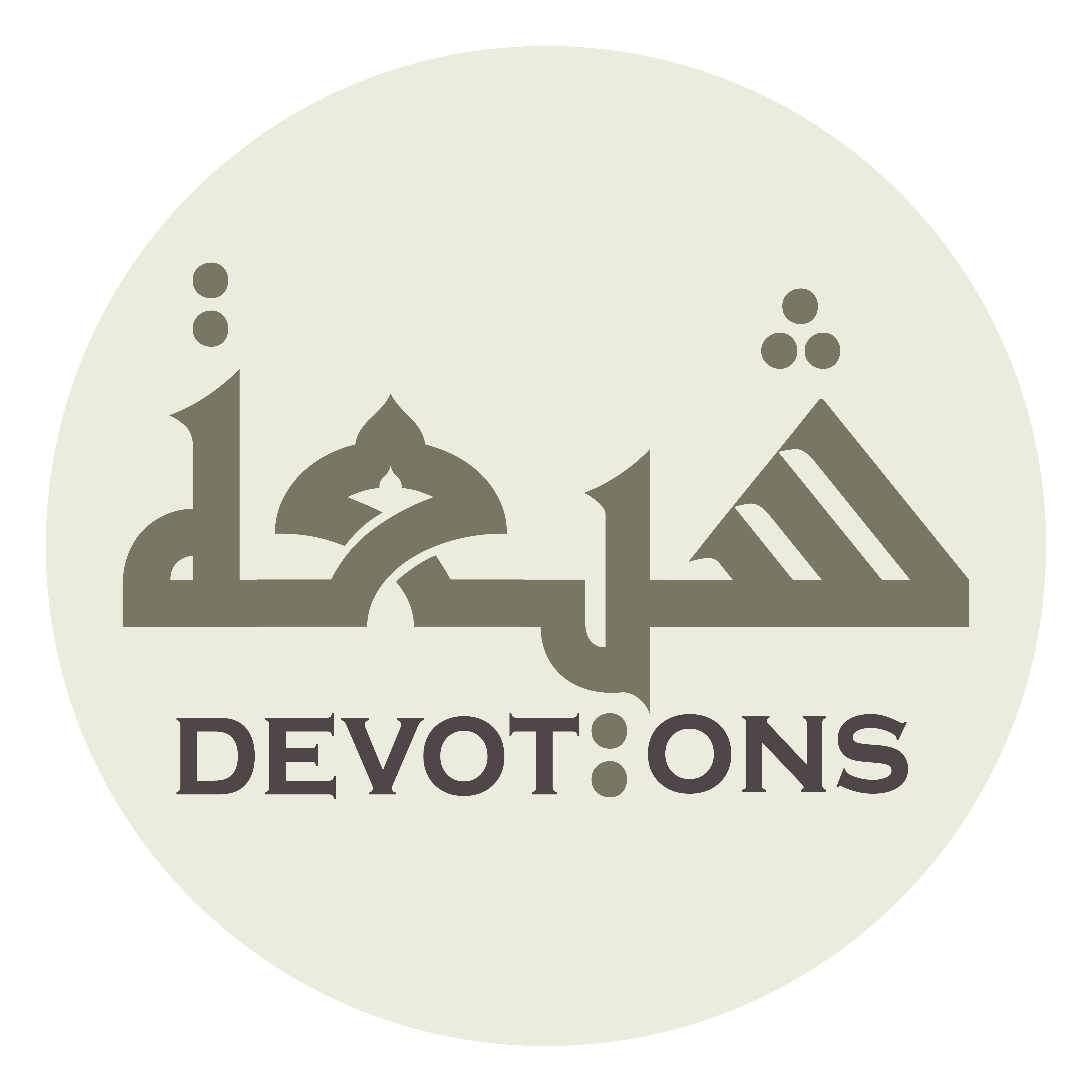 هٰذَا يَوْمُ الْإِثْنَيْنِ

hādhā yawmul ithnayn

Today is Monday,
Ziarat for Monday
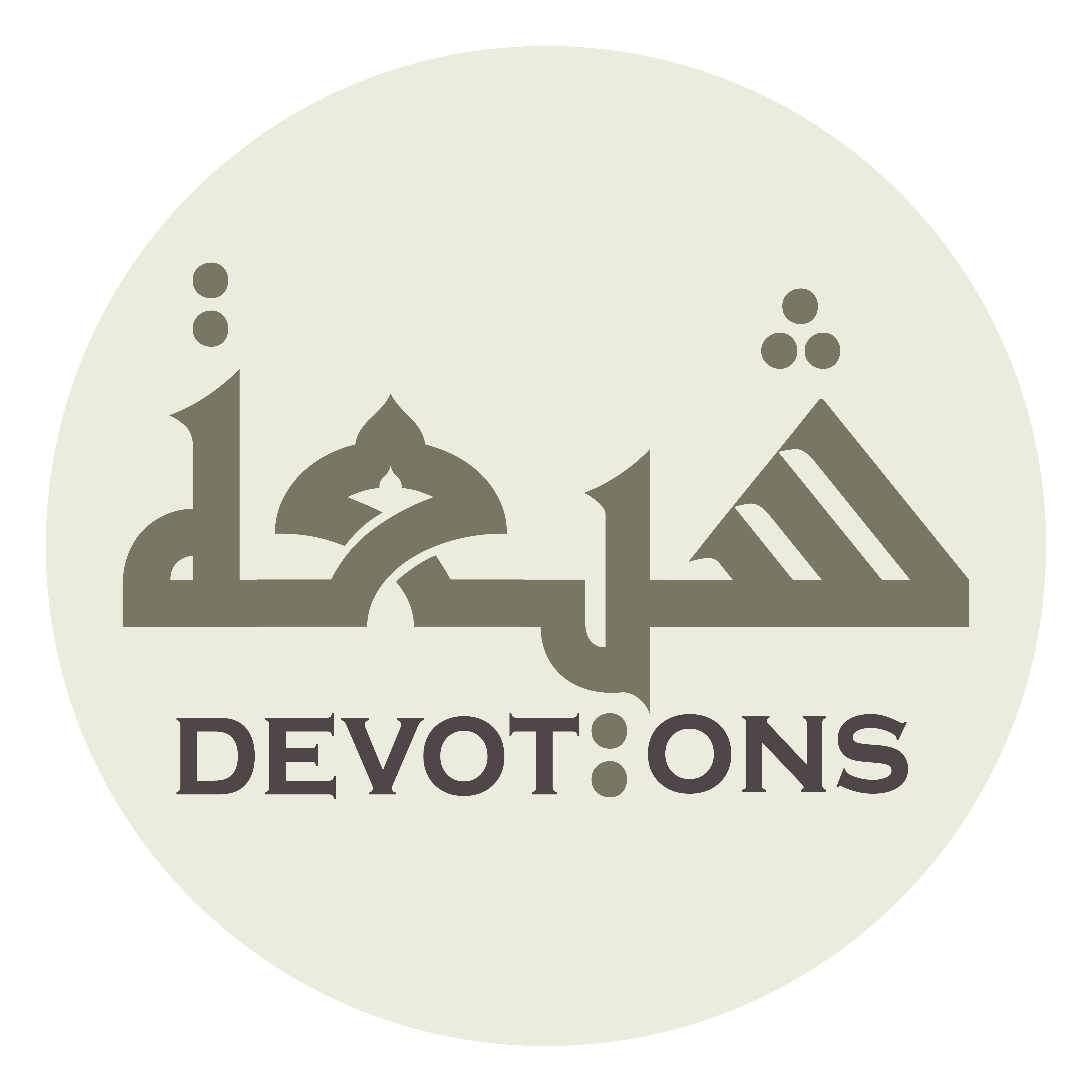 وَهُوَ يَوْمُكُمَا وَبِاسْمِكُمَا

wahuwa yawmukumā wabismikumā

which is the day of both of you and carrying your names.
Ziarat for Monday
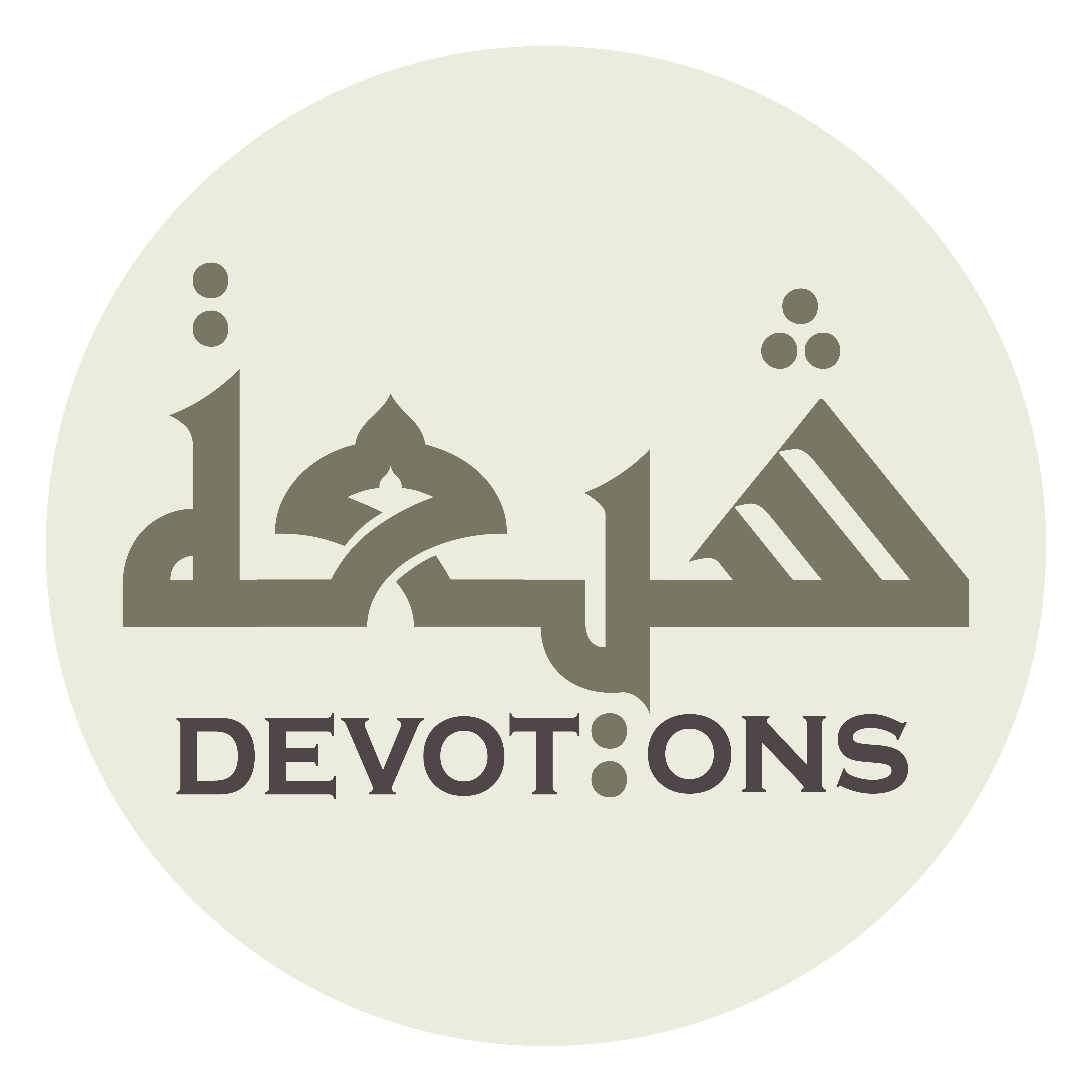 وَأَنَا فِيهِ ضَيْفُكُمَا

wa-ana fīhi ḍayfukumā

On this day, I am your guest;
Ziarat for Monday
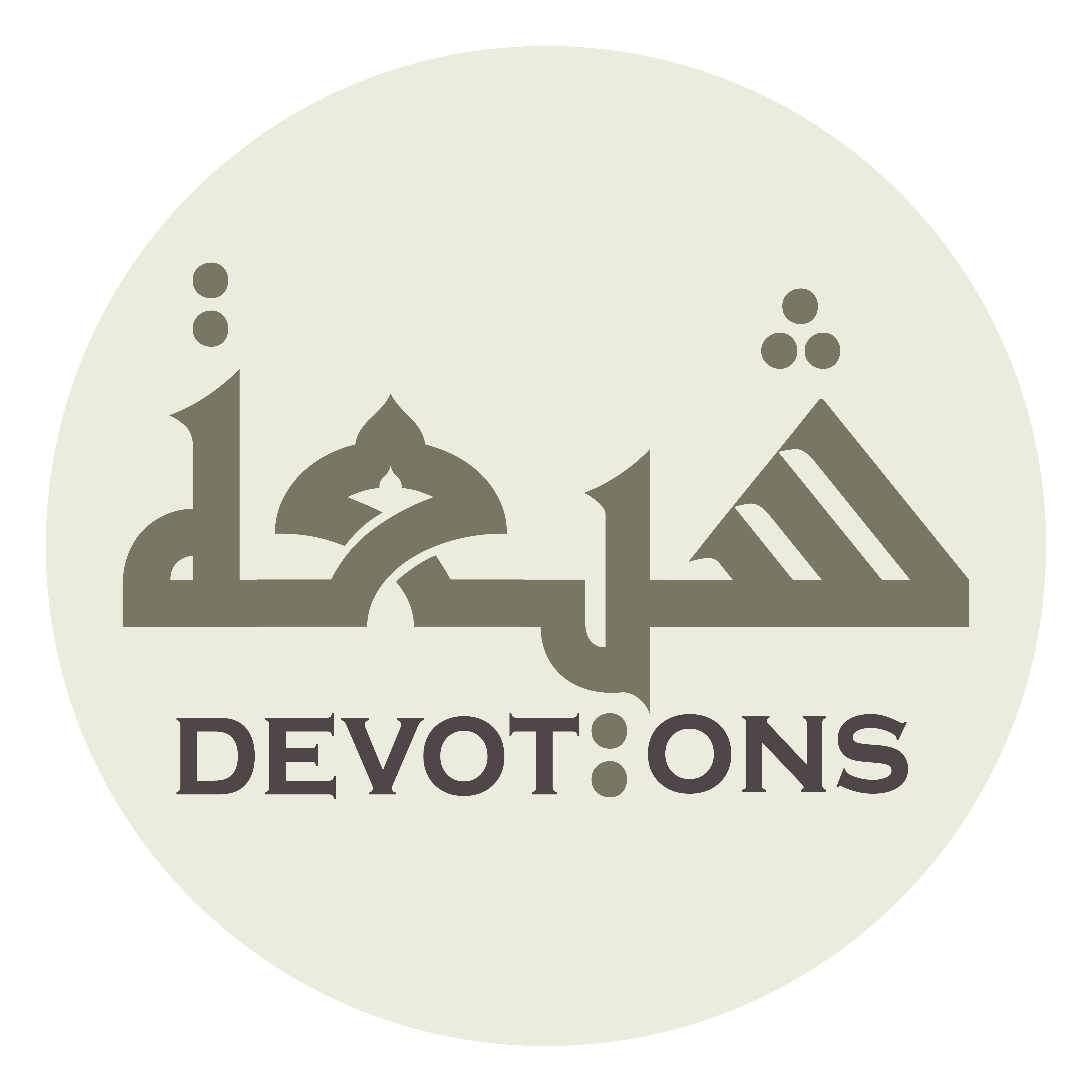 فَأَضِيفَانِيْ وَأَحْسِنَا ضِيَافَتِيْ

fa-aḍīfānī wa-aḥsinā ḍiyāfatī

therefore, receive me as your guest and treat me hospitably.
Ziarat for Monday
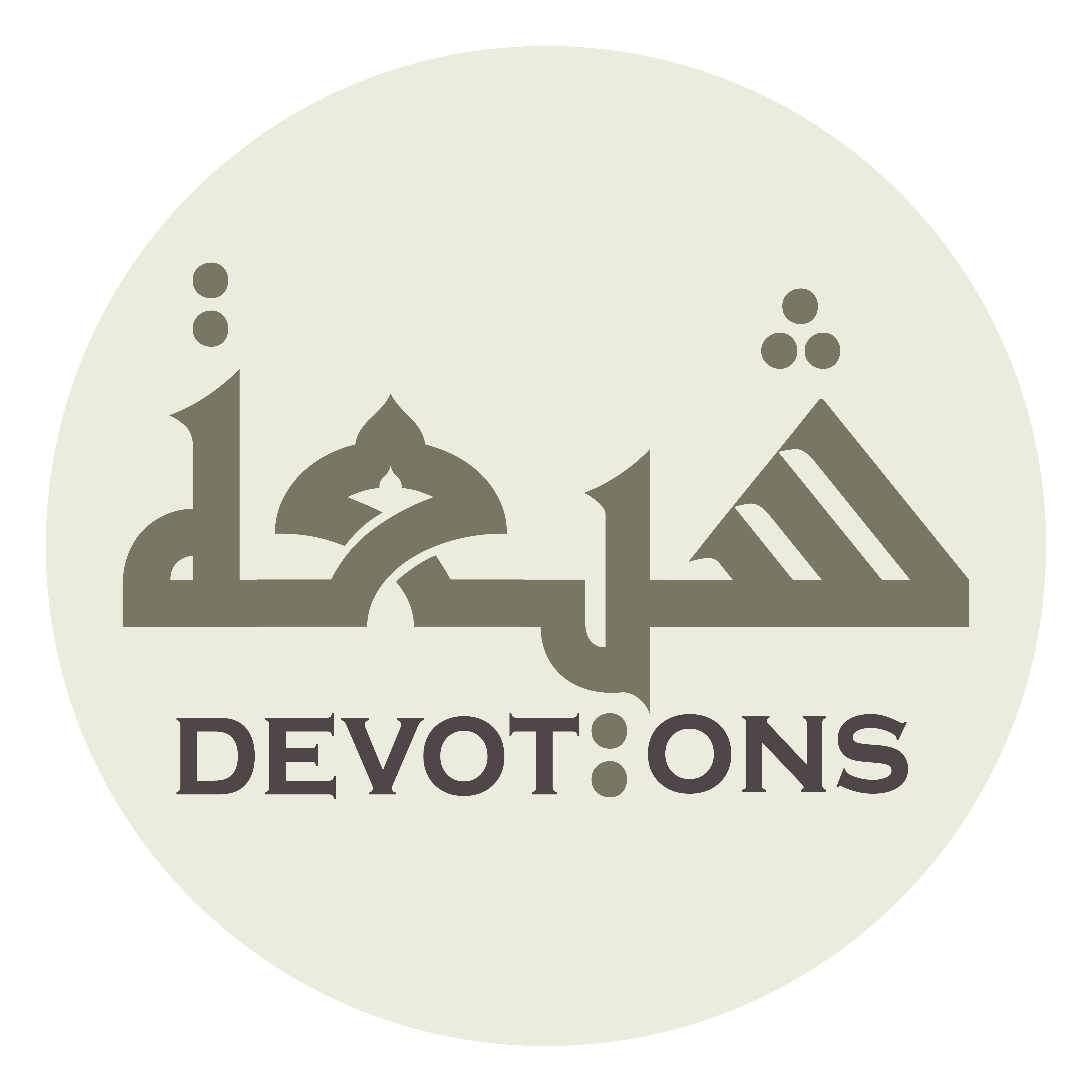 فَنِعْمَ مَنِ اسْتُضِيفَ بِهِ أَنْتُمَا

fani`ma manistuḍīfa bihi antumā

Verily, you both are the most excellent hosts a guest may gain.
Ziarat for Monday
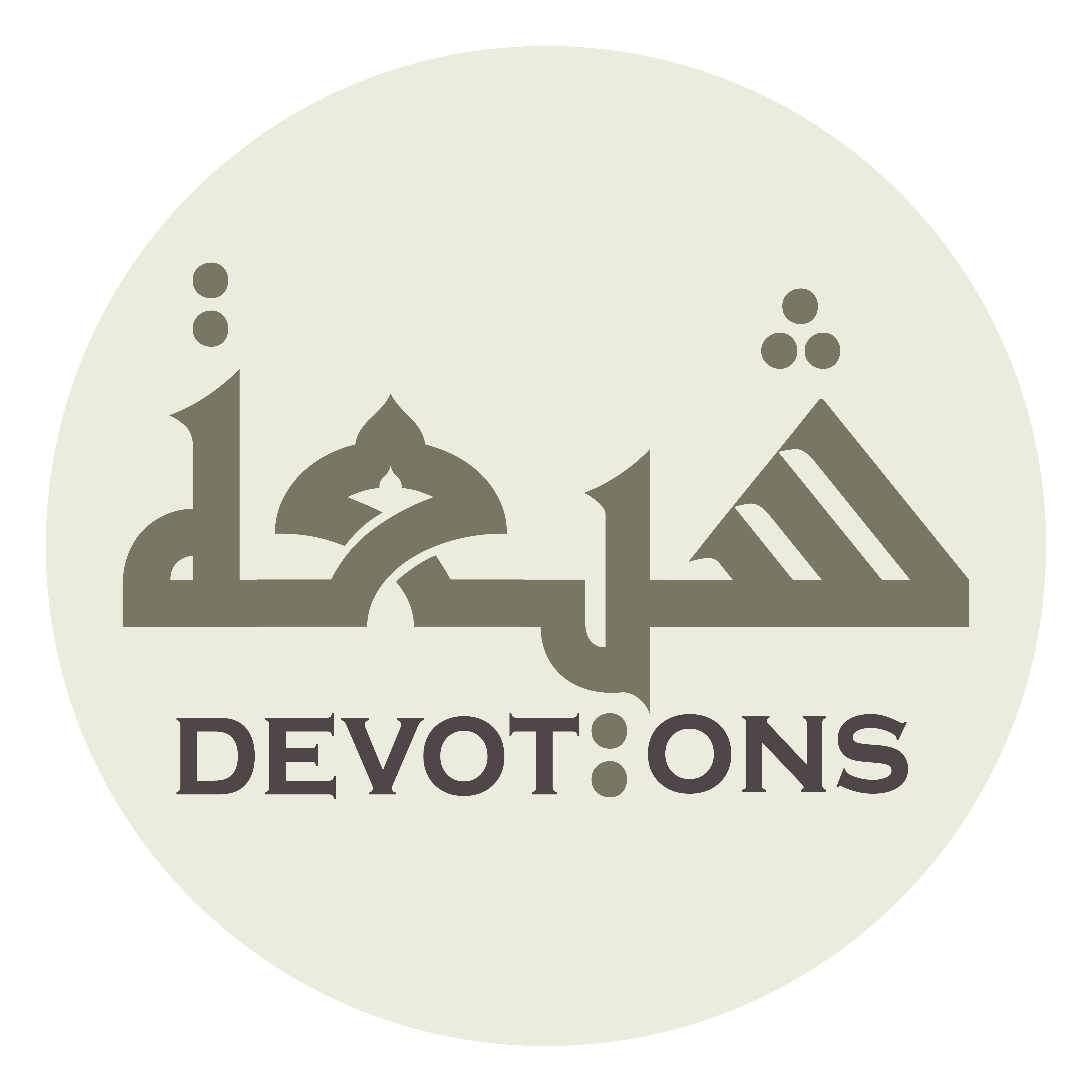 وَأَنَا فِيهِ مِنْ جِوَارِكُمَا فَأَجِيرَانِي

wa-ana fīhi min jiwārikumā fa-ajīrānī

On this day too, I am in your vicinity; so, treat me as your neighbor,
Ziarat for Monday
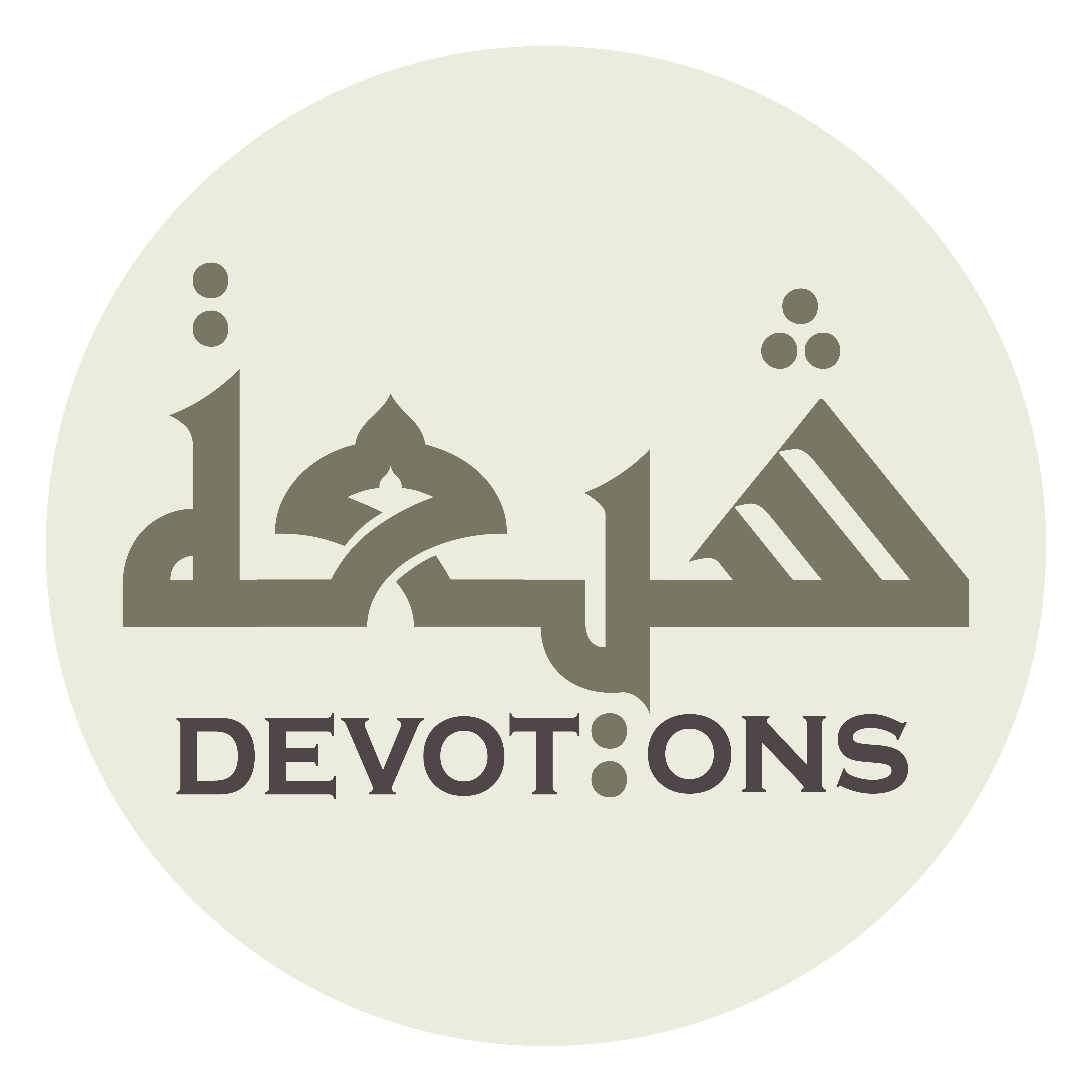 فَإِنَّكُمَا مَأمُورَانِ بِالضِّيَافَةِ وَالْإِجَارَةِ

fa-innakumā ma-mūrāni biḍ ḍiyāfati wal-ijārah

since you are commanded to receive your guests and neighbors hospitably.
Ziarat for Monday
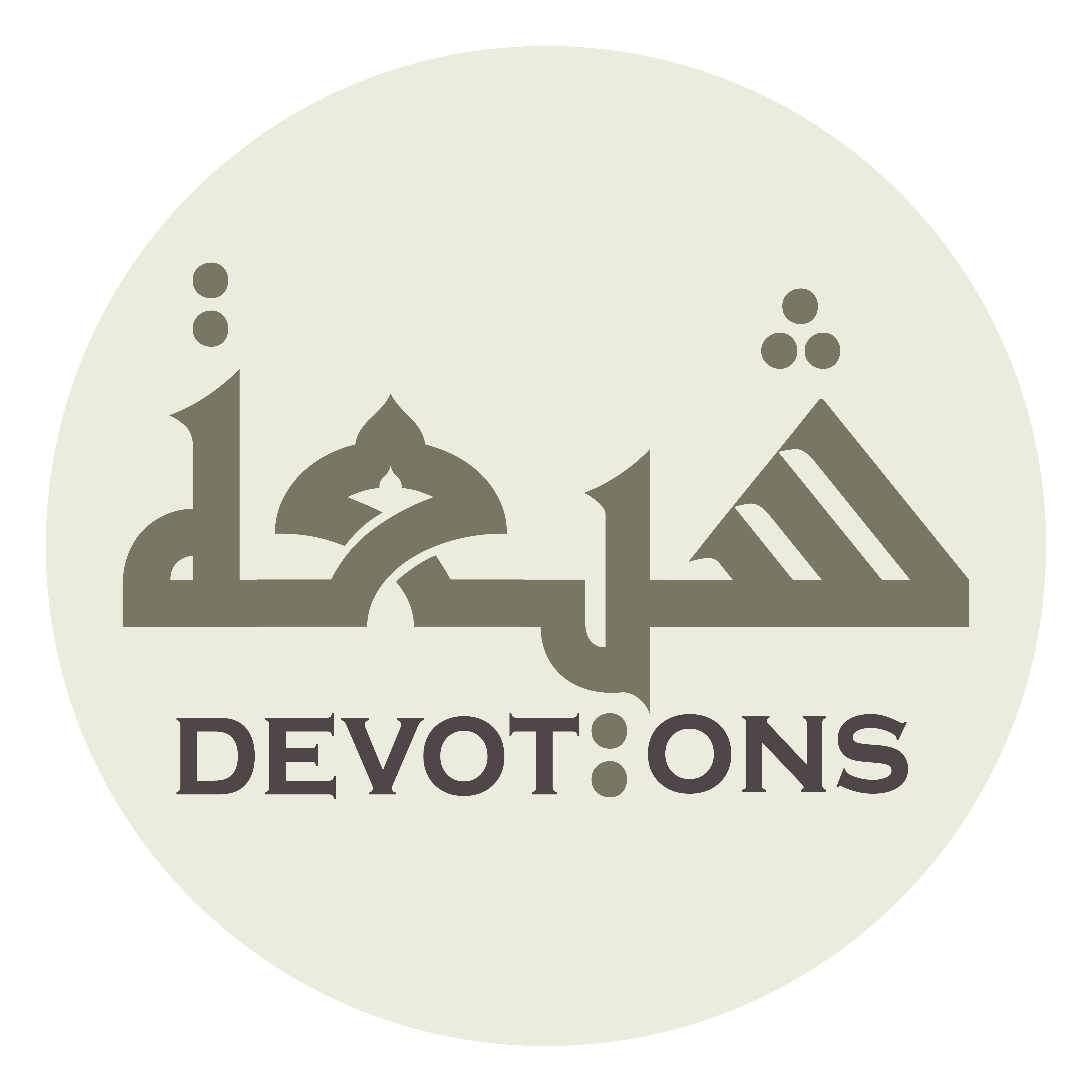 فَصَلَّى اللَّهُ عَلَيْكُمَا وَ آلِكُمَا الطَّيِّبِينَ

faṣallallāhu `alaykumā wa ālikumaṭ ṭayyibīn

May Allah’s peace be upon you both and upon your immaculate household.
Ziarat for Monday